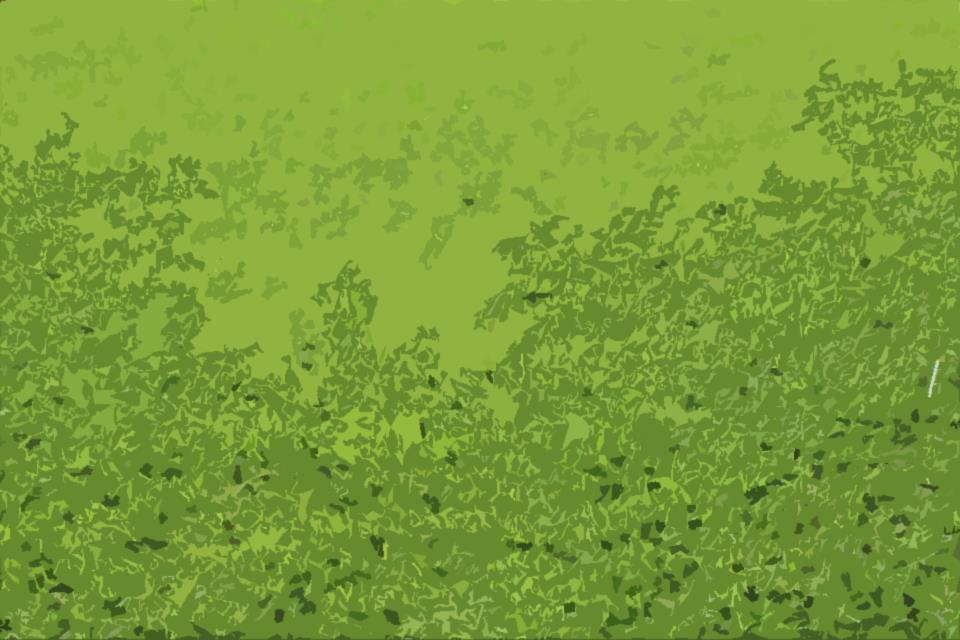 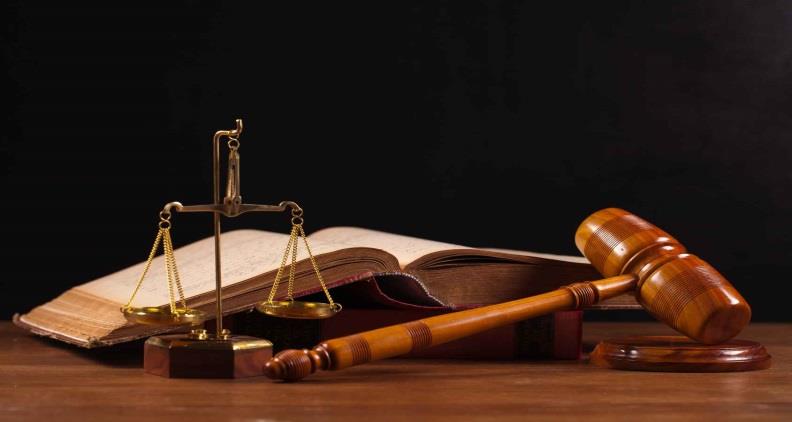 กฎหมายและกระบวนการยุติธรรม
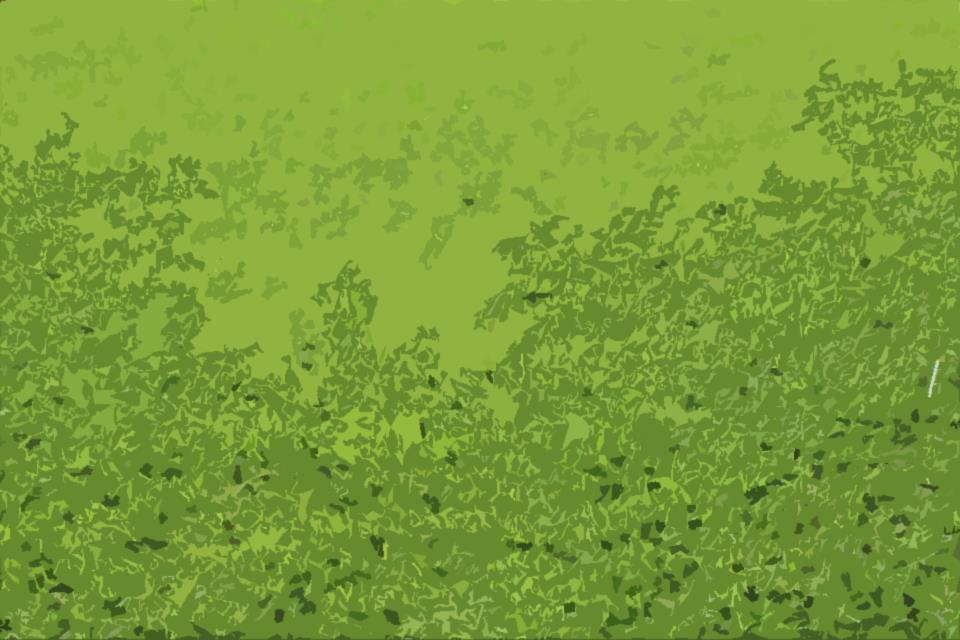 ยังจำได้ไหม . . .
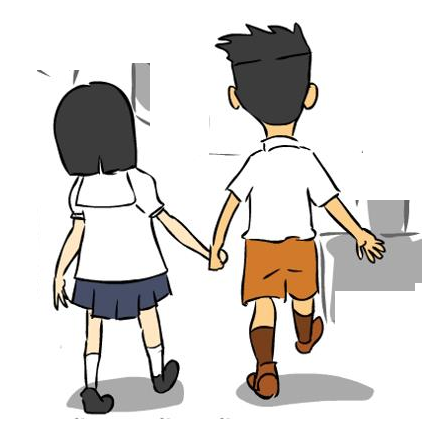 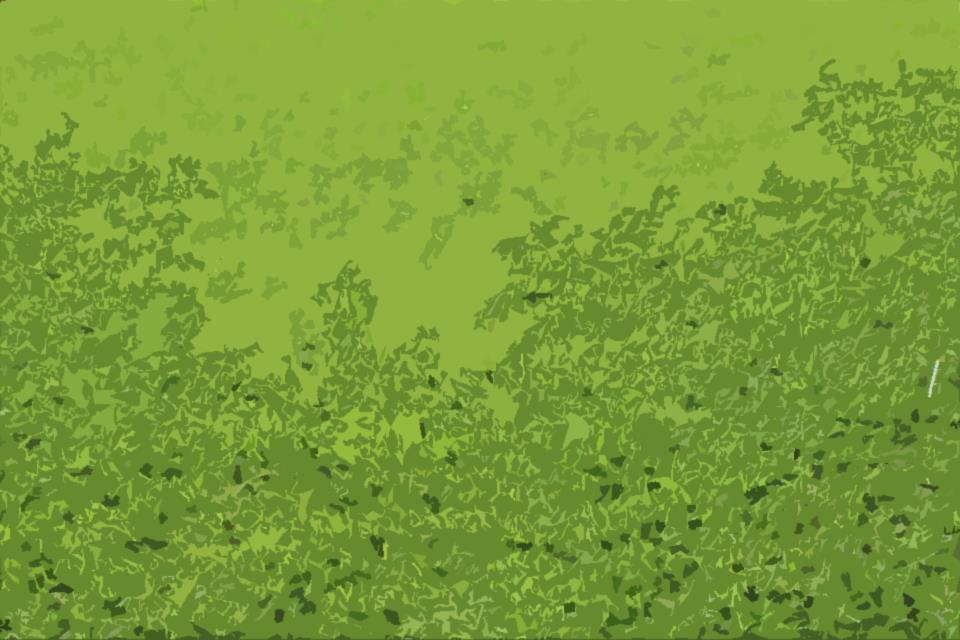 ยังจำได้ไหม . . .
ก่อนพฤษภาคม 2557  
ต่างชาติ (สื่อ นักลงทุน นักท่องเที่ยว นักวิเคราะห์สถานการณ์) เคยวิจารณ์เราว่า
“ไทยกำลังจะเป็น
รัฐที่ล้มเหลว (Failed State)”
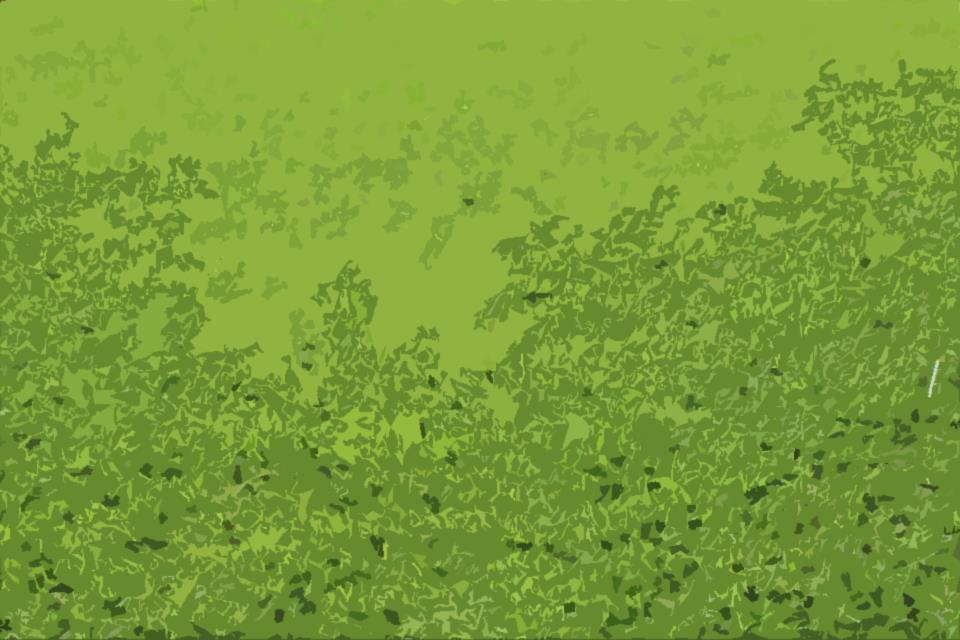 เพราะอะไร
?
ทำไม ?
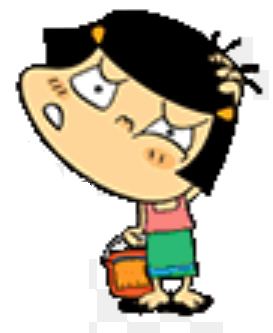 แล้วไง ?
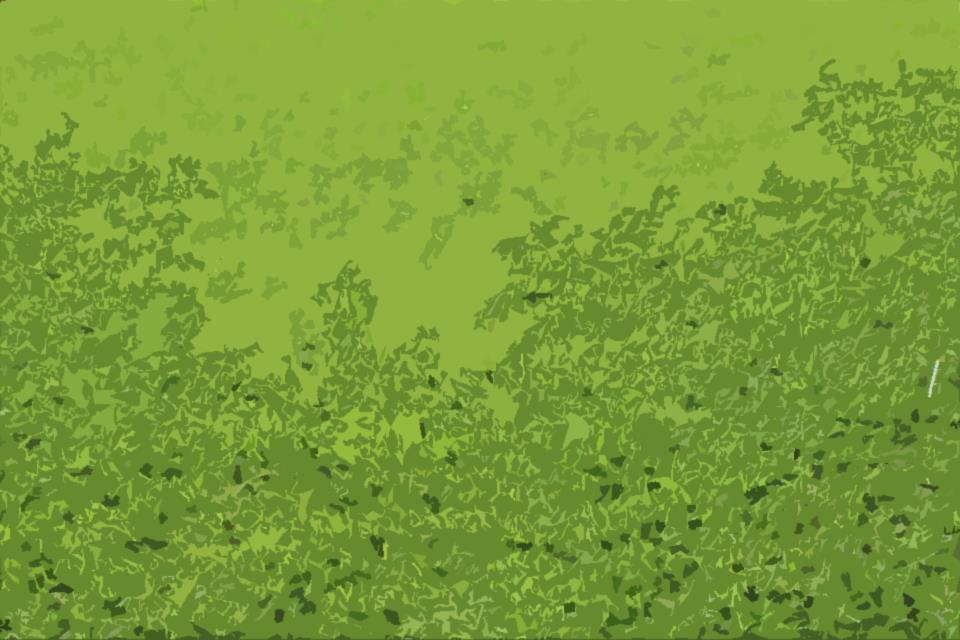 บ้านเมืองไม่สงบ ไม่ปลอดภัย
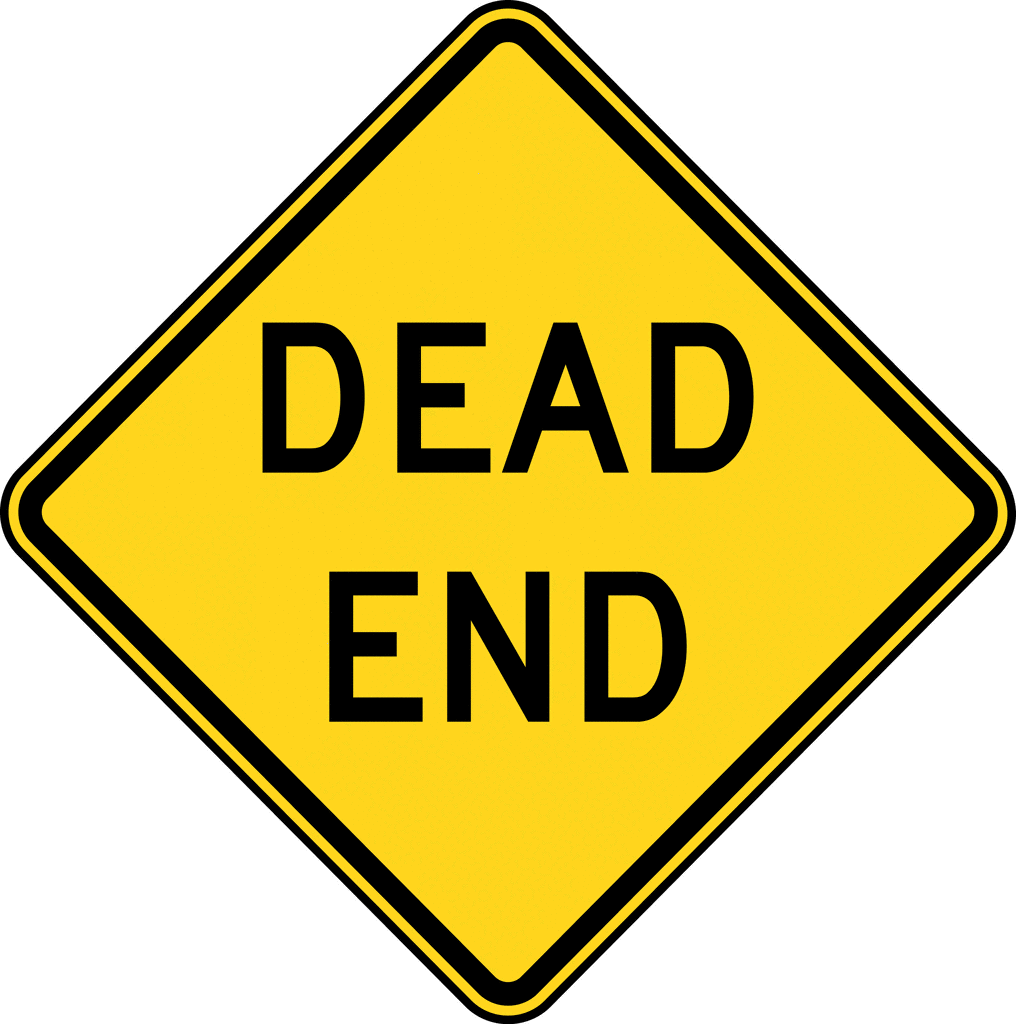 กฎหมายไม่ศักดิ์สิทธิ์
ประชาชนแตกแยก
กลไกการทำงานของประเทศ
แทบทุกส่วนชะงัก
คนไม่เชื่อถืออำนาจรัฐ
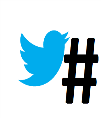 ช่วงนั้น...ร้องไห้หนักมาก
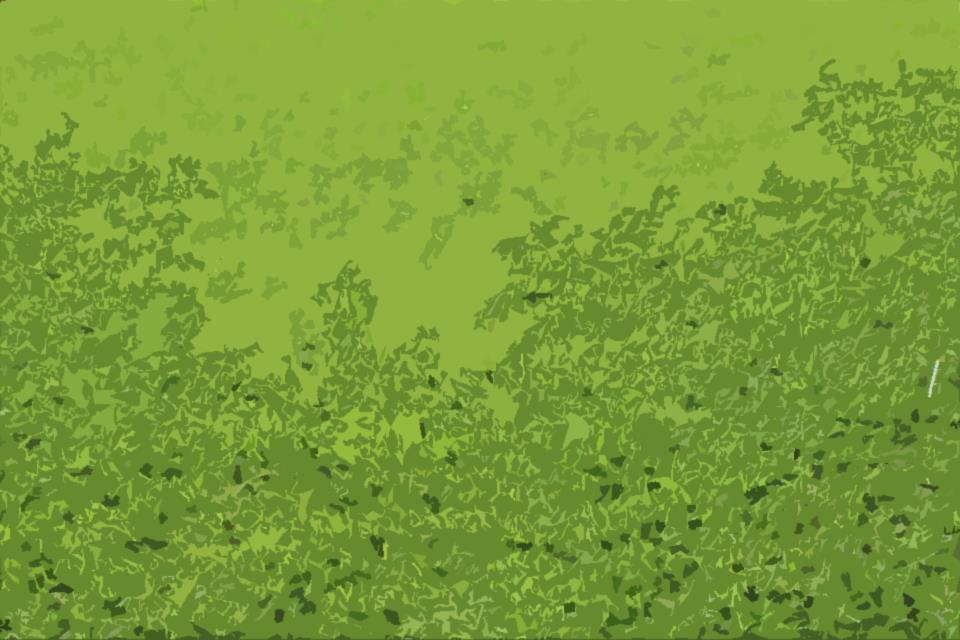 ยุบสภา 5 เดือน ยังเลือกตั้งไม่ได้
ส.ว. ครบวาระ เลือกตั้งใหม่ยังมีปัญหา
ไม่มีประธานรัฐสภา
กฎหมายออกไม่ได้
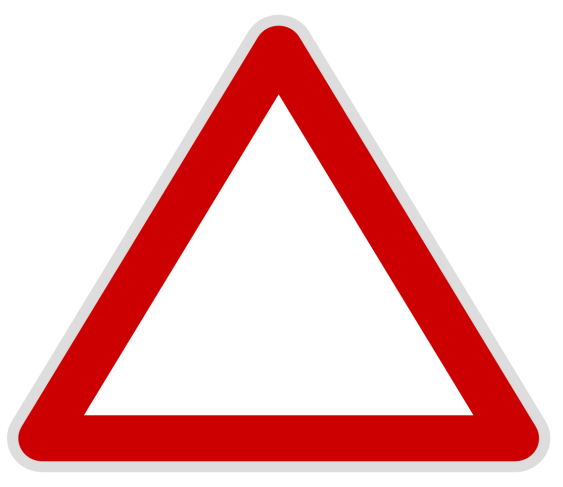 ไม่มีนายกฯ 
ตั้งนายกฯ ใหม่ไม่ได้
ครม. สิ้นสุด รักษาการนาน แก้ปัญหาประเทศไม่ได้
!
บริหาร
นิติบัญญัติ
ตุลาการ
ไม่ยอมรับอำนาจศาล
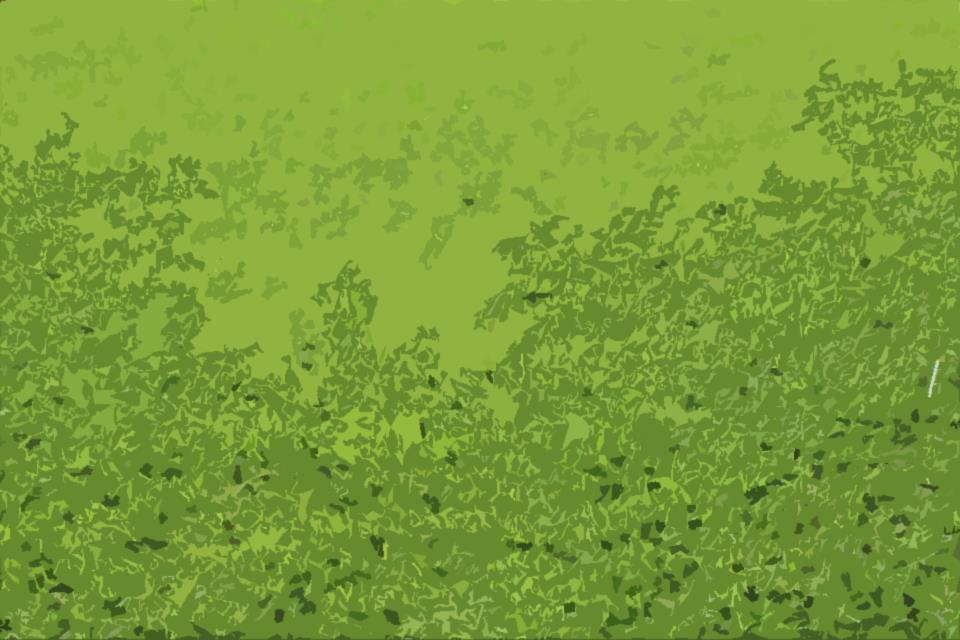 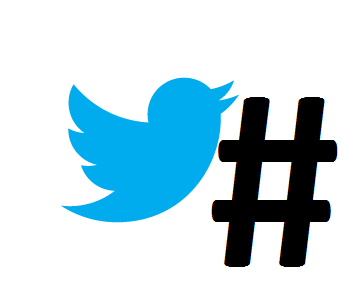 เรามาถึงจุดนี้ได้ไง...
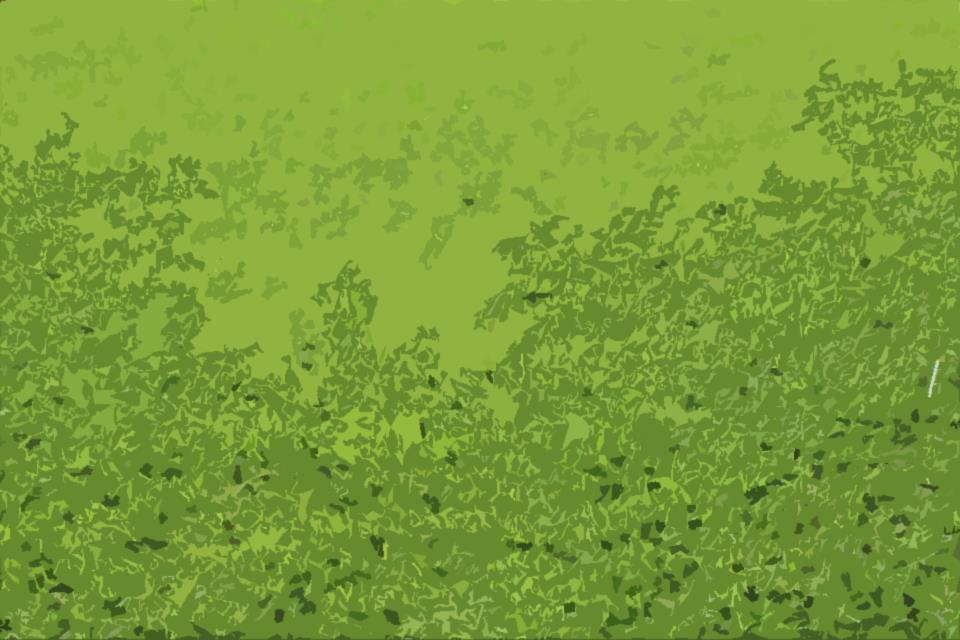 ต้องฟื้นฟูกลไกการทำงานของประเทศเพื่อ
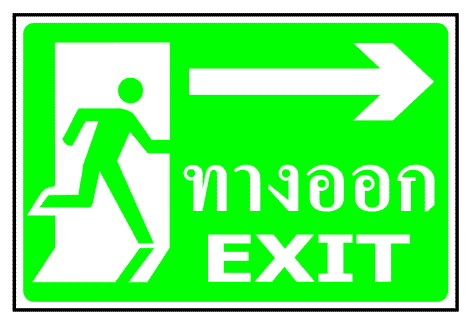 1. นำความสงบเรียบร้อยกลับคืนสู่สังคม
2. ทำกฎหมายให้ศักดิ์สิทธิ์
3. ทำสิ่งที่คนต้องการ
    อยากเห็น อยากทำ อยากมี รอมานานแล้ว
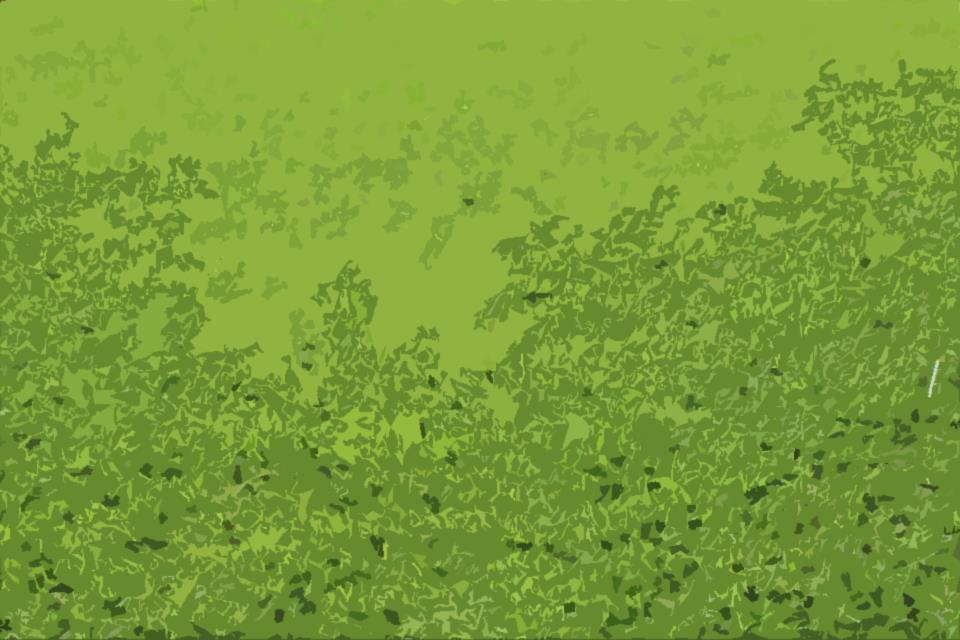 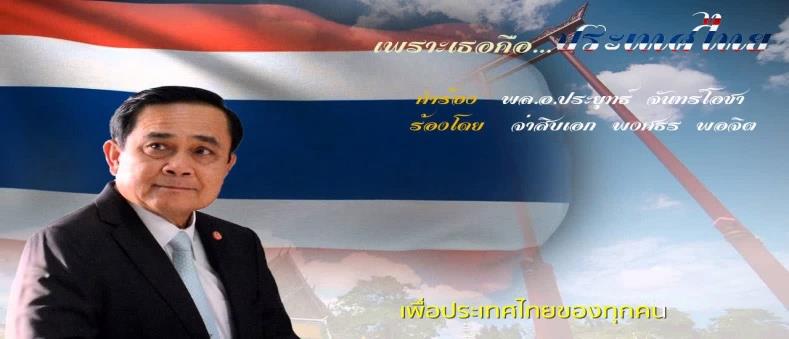 คืนความสุขให้ประชาชน
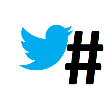 พี่ไม่ได้มาเล่น ๆ
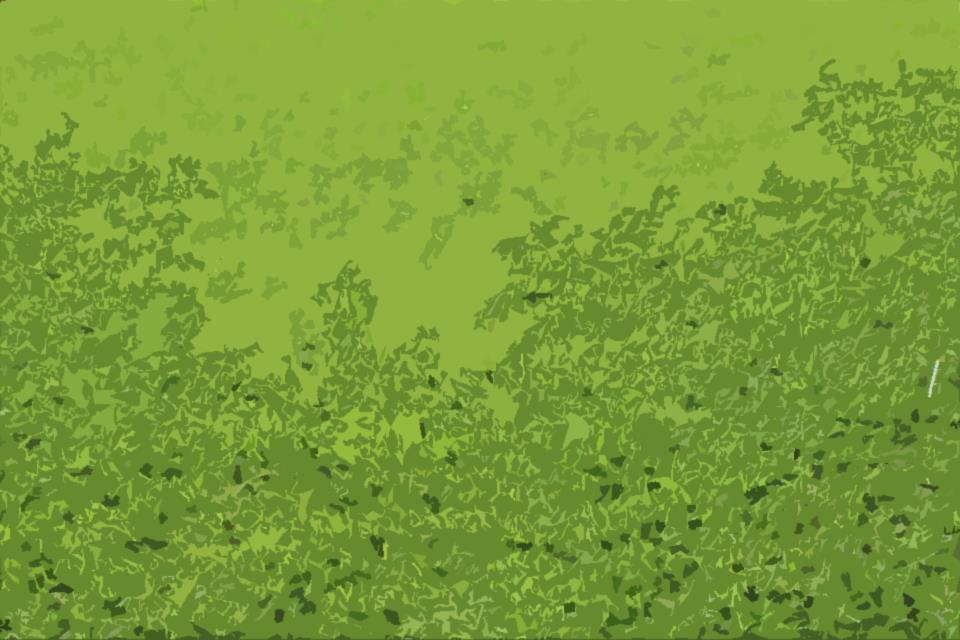 แล้วทำอย่างไรล่ะ ?
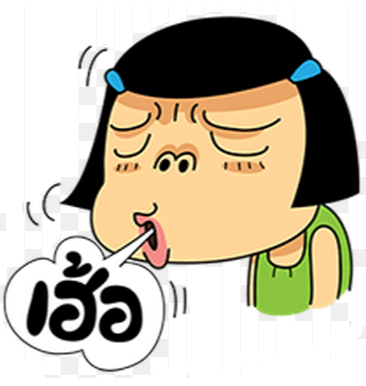 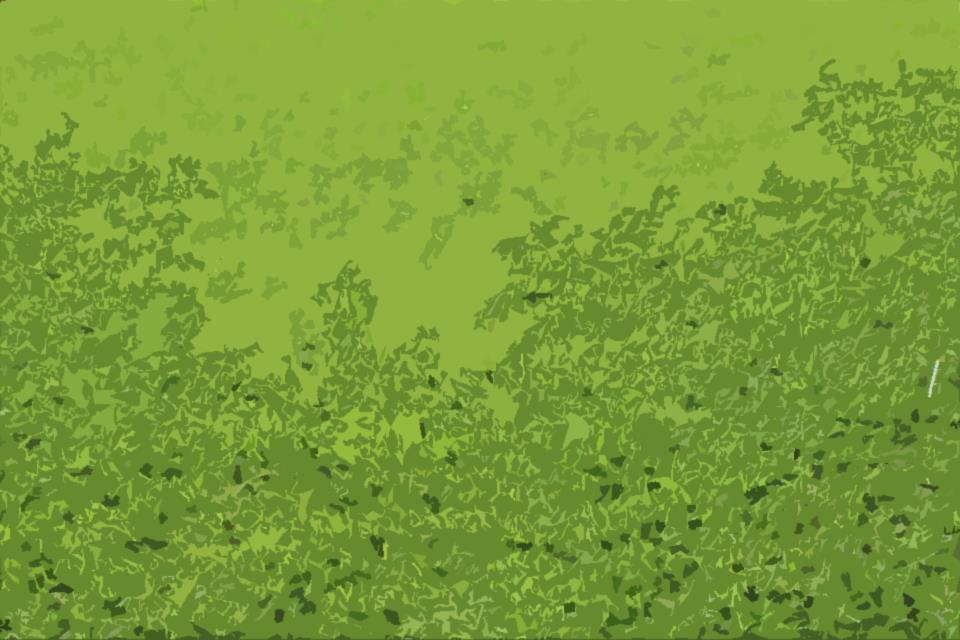 เงิน (งบประมาณ)
คน (เจ้าหน้าที่)
ความรู้ (เทคโนโลยี หลักวิชา)
อำนาจ (กฎหมาย)
จะทำอย่างไรก็ตาม
จะแก้ปัญหาอะไรก็ตาม
ต้องมีเครื่องมือ
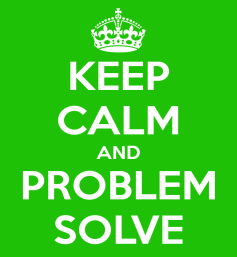 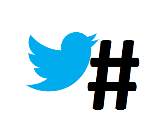 Strong
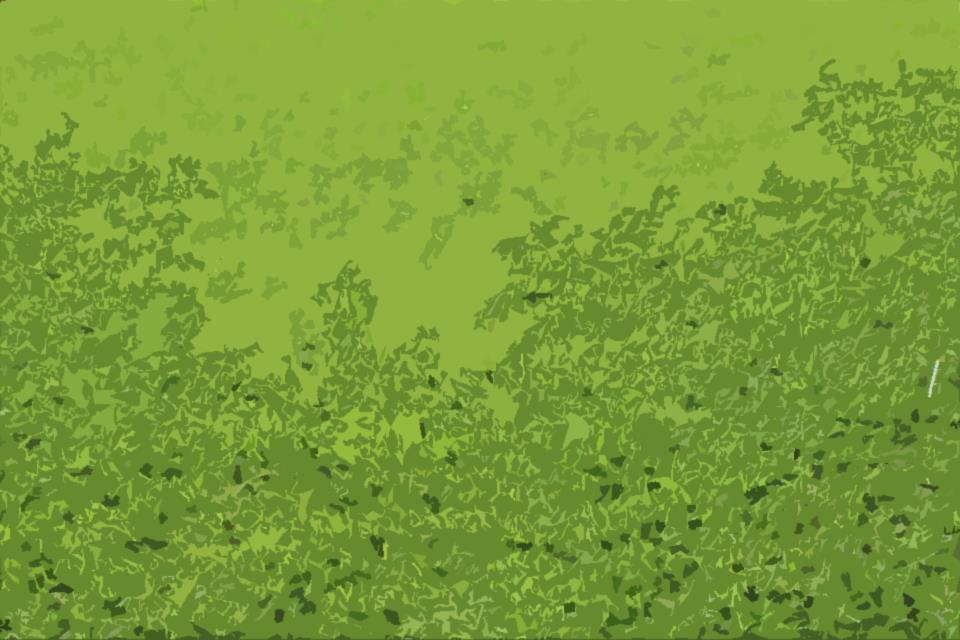 เดิม
ขาดกฎหมาย = ขาดเครื่องมือ
7 ปี สภาพบ้านเมืองไม่อำนวย
ออกกฎหมายได้ 120 ฉบับ
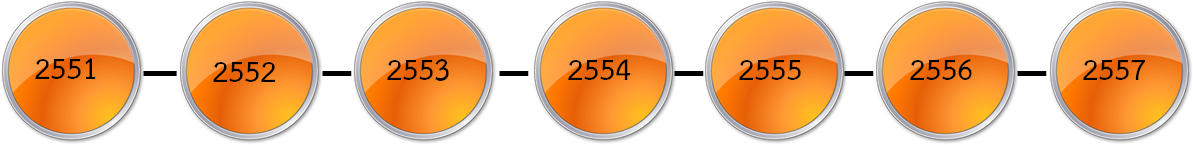 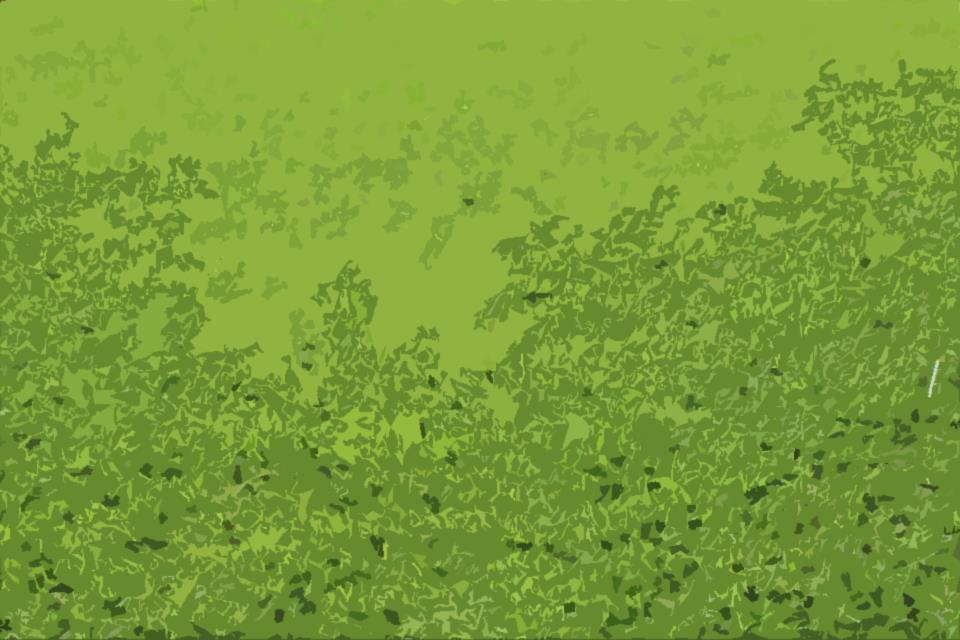 ใหม่
กันยายน 2557
กันยายน 2558
สภาพบ้านเมืองเรียบร้อย
ออกกฎหมายได้ 187 ฉบับ
อยู่ในสภาอีก 27 ฉบับ
มาตรา 44 อีก 105 ฉบับ
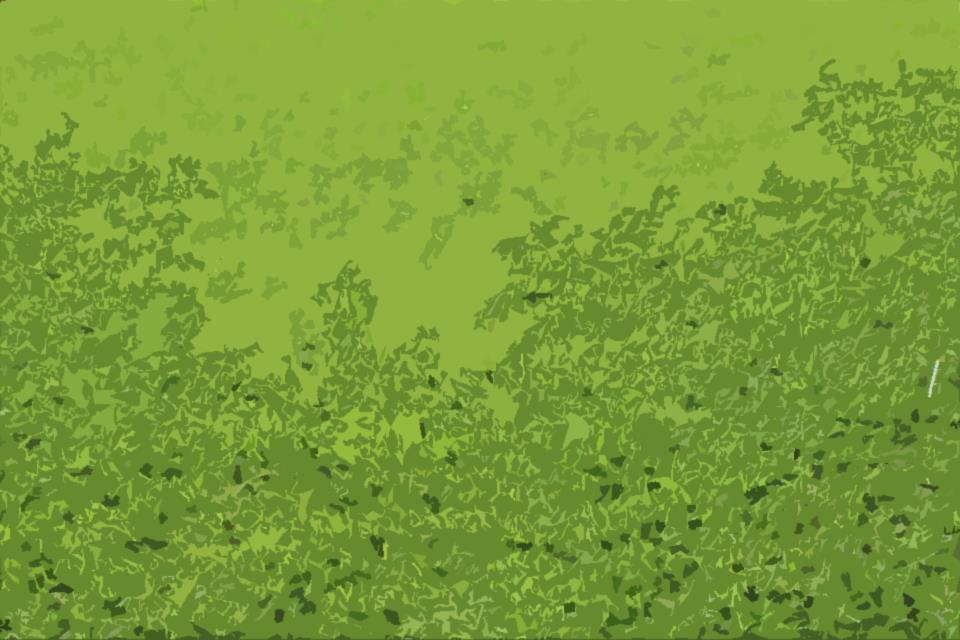 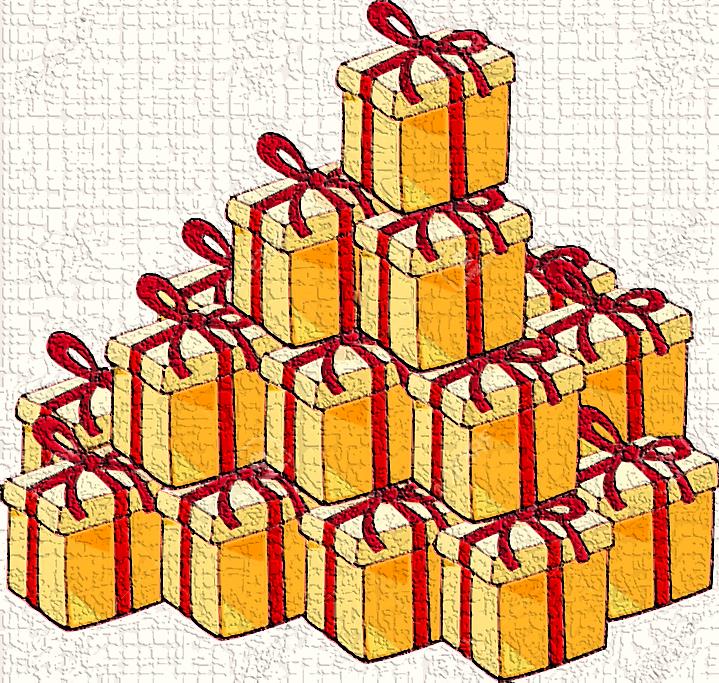 นี่มันปริมาณมั้ง
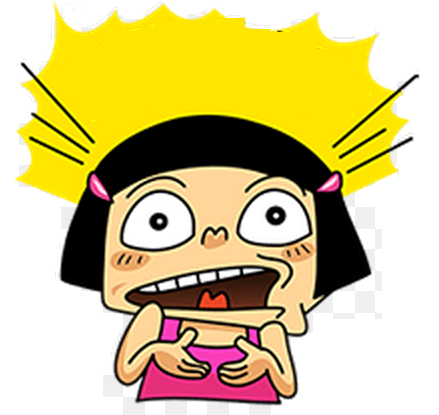 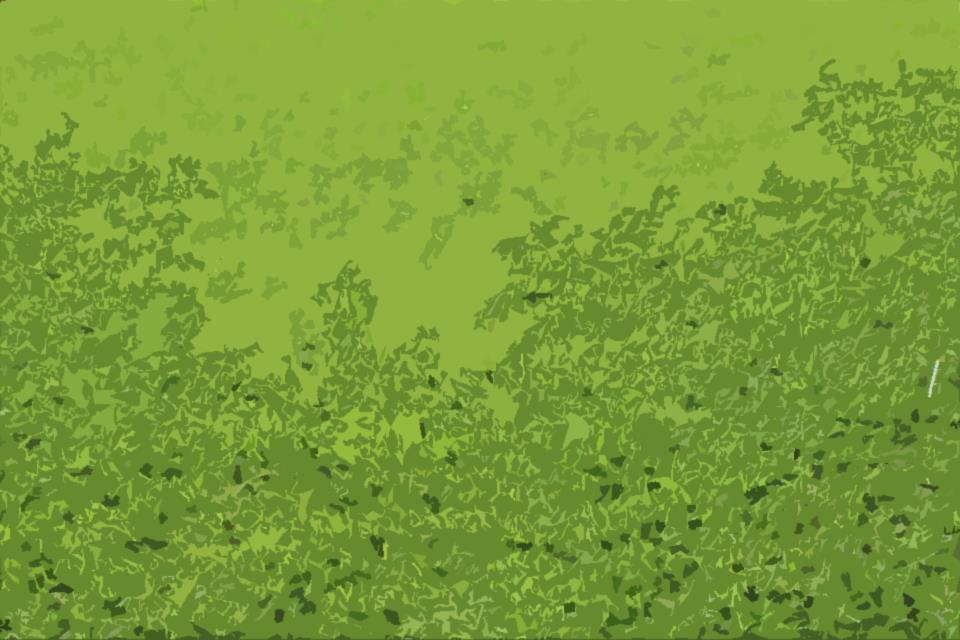 แล้วคุณภาพล่ะ
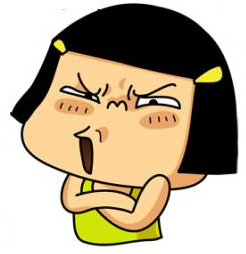 ประชาชนได้อะไร ?
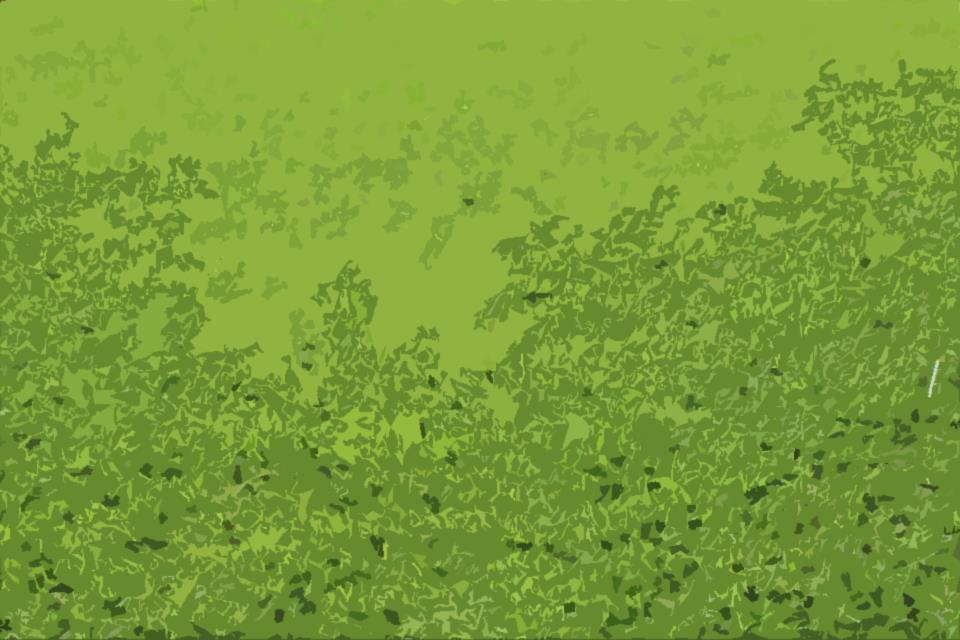 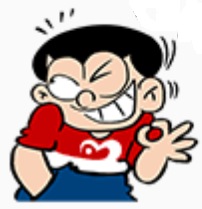 อ๋อ! ควบคุมคุณภาพอย่างนี้ครับ
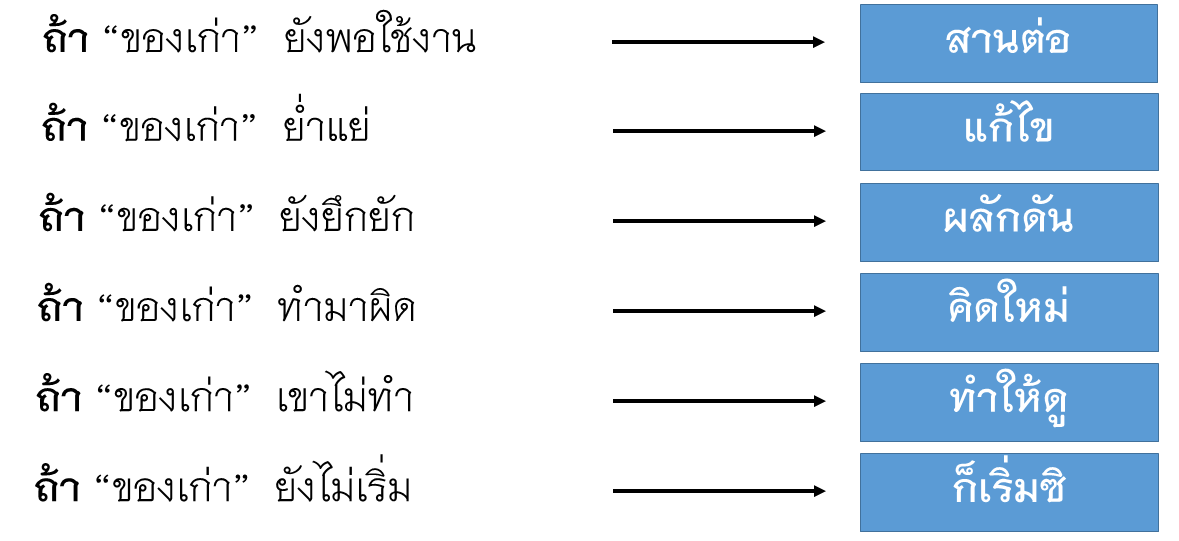 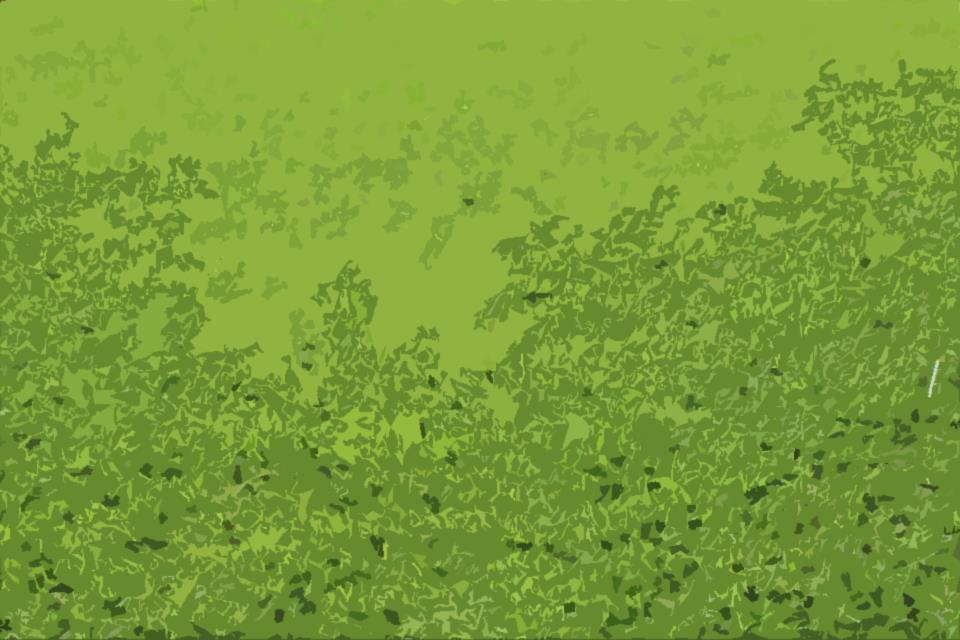 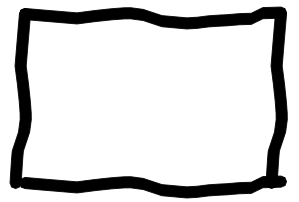 เมื่อก่อน
สัญญากับเขา..แล้วเรายังไม่ได้ทำ
ทำแล้ว
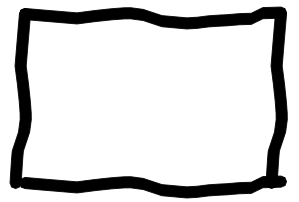 ตอนนี้
- พ.ร.บ. งาช้าง
- พ.ร.บ. สงวนและคุ้มครองสัตว์ป่า
- พ.ร.บ. แรงงานทางทะเล
- พ.ร.บ. ป้องกันและปราบปรามการสนับสนุน  ทางการเงินแก่การก่อการร้าย
- พ.ร.บ. ป้องกันและปราบปรามการฟอกเงิน
   (แก้ไขเพิ่มเติม)
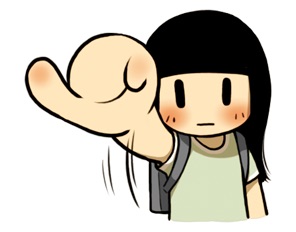 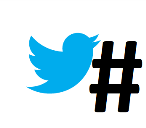 เราจะทำตามสัญญา..
ขอเวลาอีกไม่นาน
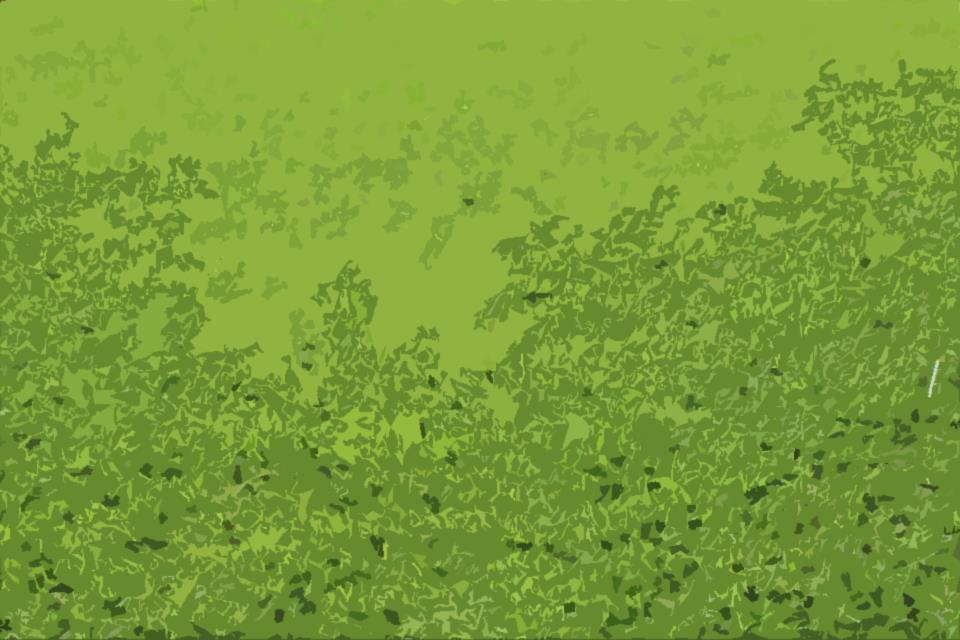 ปัญหา 108 พันเก้า !!!
คนทำประกันเสียเปรียบ
บริษัทประกันเอาเปรียบ
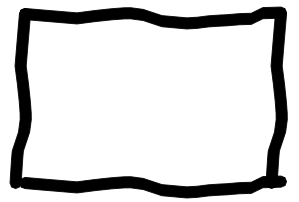 เมื่อก่อน
คุ้มครองคนทำประกัน
- พ.ร.บ. ประกันภัย
- พ.ร.บ. ประกันวินาศภัย
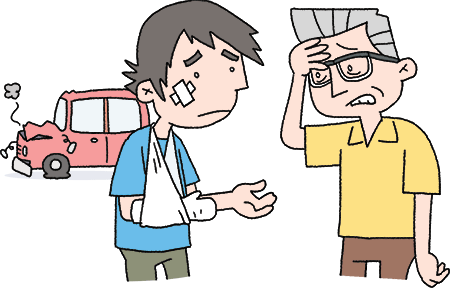 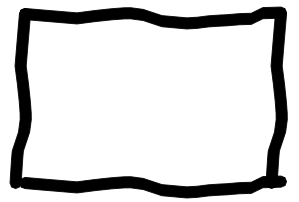 ตอนนี้
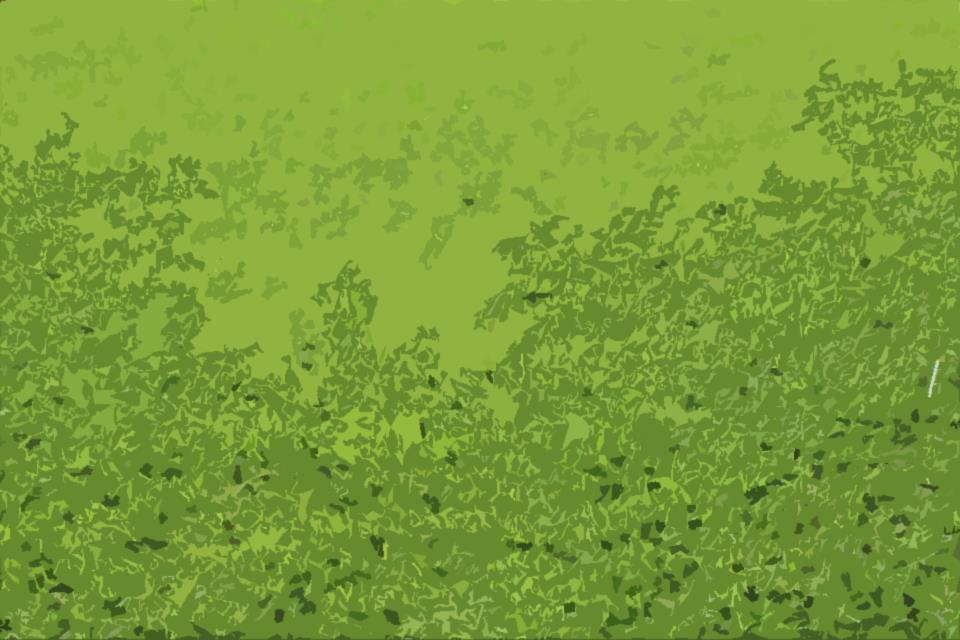 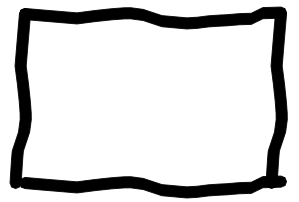 ตอนนี้
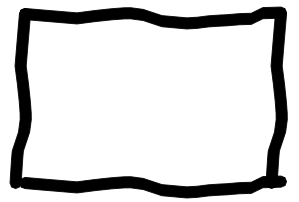 เมื่อก่อน
พ.ร.บ. การทวงถามหนี้
การทวงหนี้ดุเดือด 
จ้างเจ้าหน้าที่ นักเลง 
เจ้าพ่อไปขู่
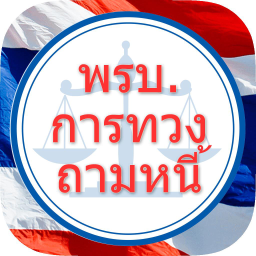 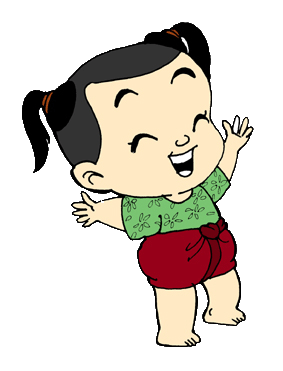 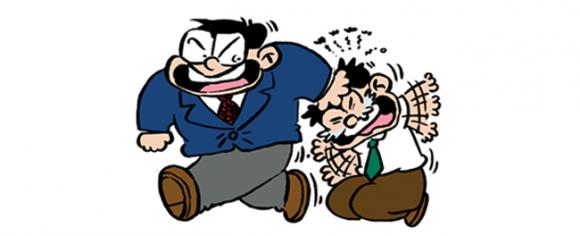 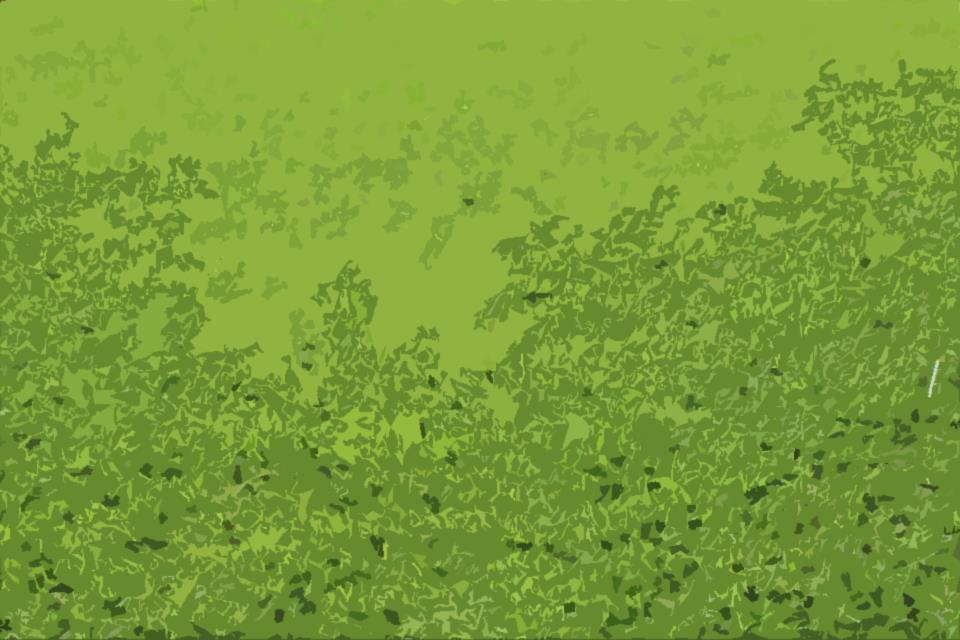 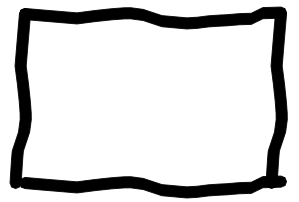 ตอนนี้
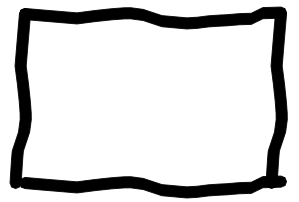 เมื่อก่อน
- พ.ร.บ. คุ้มครองเด็กที่เกิด  โดยอาศัยเทคโนโลยีฯ
- รับจ้างตั้งท้องทำได้ไหม 
  อุ้มบุญมีอะไรคุ้มครอง
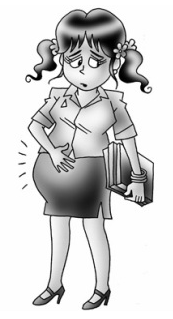 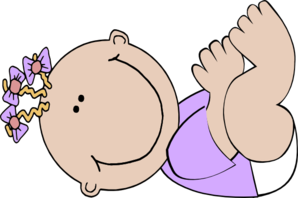 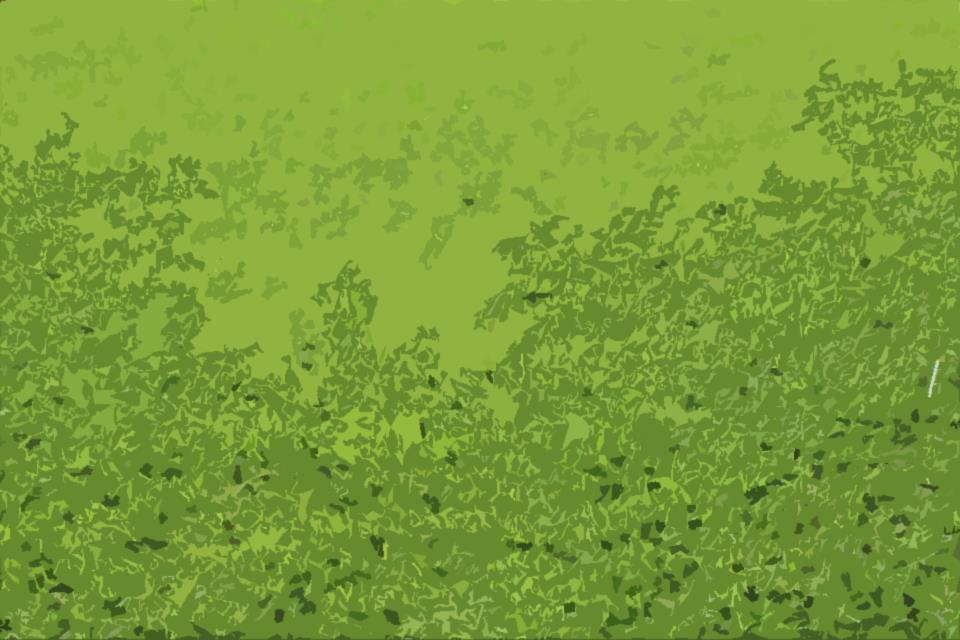 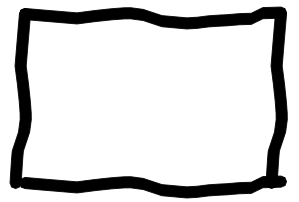 ตอนนี้
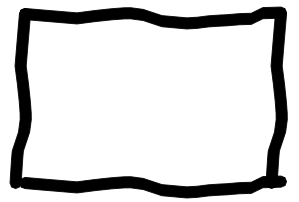 เมื่อก่อน
- พ.ร.บ. ป้องกันการทารุณกรรม
  และการจัดสวัสดิภาพสัตว์
- พ.ร.บ.สถานพยาบาลสัตว์
- พ.ร.บ. สัตว์เพื่องานทาง  วิทยาศาสตร์
- น้องหมา แมว 
  สัตว์ต่าง ๆ ถูกรังแก 
  ทรมาน
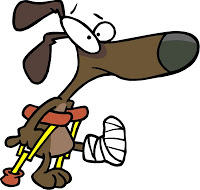 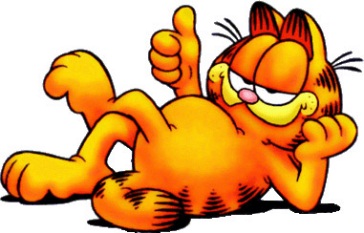 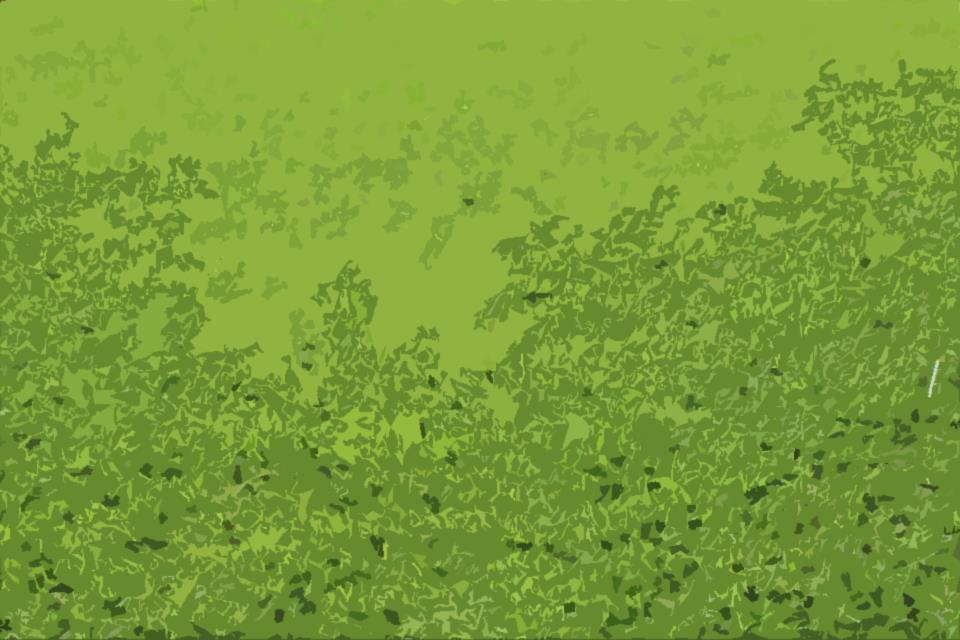 ความเหลื่อมล้ำ
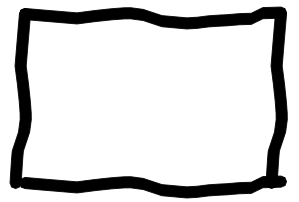 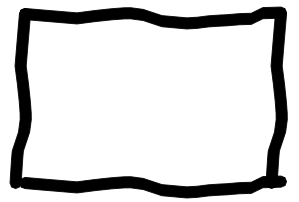 เมื่อก่อน
ตอนนี้
- คนรวย V คนจน
- พ.ร.บ. ภาษีมรดก
- พ.ร.บ. การเช่าที่ดินเพื่อ  เกษตรกรรม
- พ.ร.บ. กองทุนสำรองเลี้ยงชีพ
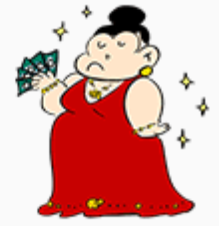 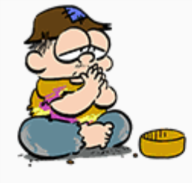 - เจ้าหนี้ V ลูกหนี้
- แก้ไขกฎหมายค้ำประกัน   จำนอง จำนำ
- คนญาติเยอะ V คนไร้ญาติ
- พ.ร.บ. การคุ้มครองคนไร้ที่พึ่ง
- ชาย V หญิง
- พ.ร.บ. ความเท่าเทียมระหว่างเพศ
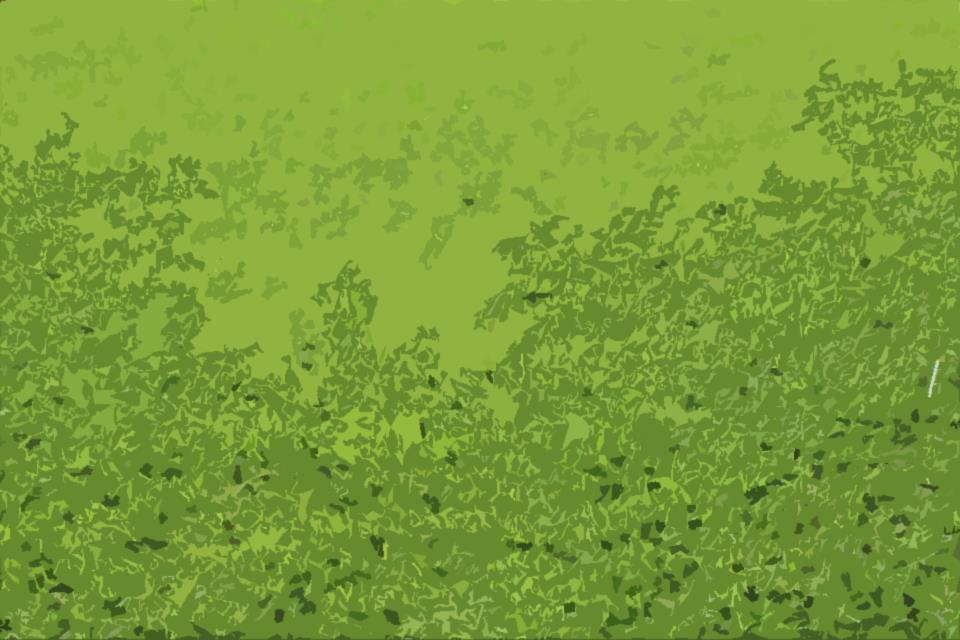 ไม่มีกฎหมายจัดการปัญหา
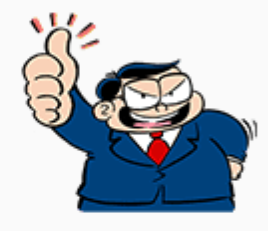 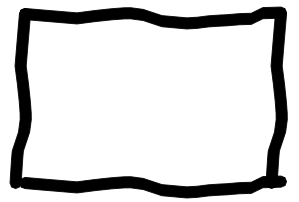 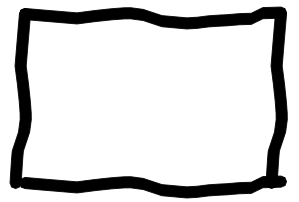 เมื่อก่อน
ตอนนี้
- พ.ร.บ. การป้องกันและแก้ปัญหา    การตั้งครรภ์ในวัยรุ่น
1. การตั้งครรภ์ในวัยรุ่น
- พ.ร.บ. ควบคุมการขอทาน
2. คนขอทาน
- พ.ร.บ. หอพัก
3. หอพัก
- พ.ร.บ. ส่งเสริมและรักษามรดก    ภูมิปัญญาทางวัฒนธรรม
4. ภูมิปัญญาของชาติ
- พ.ร.บ. สถานประกอบการเพื่อสุขภาพ
5. ฟิตเนสไร้มาตรฐาน
- พ.ร.บ. กองทุนพัฒนาสื่อสร้างสรรค์
6. สื่อดี ๆ ไม่มีทุนหนุน
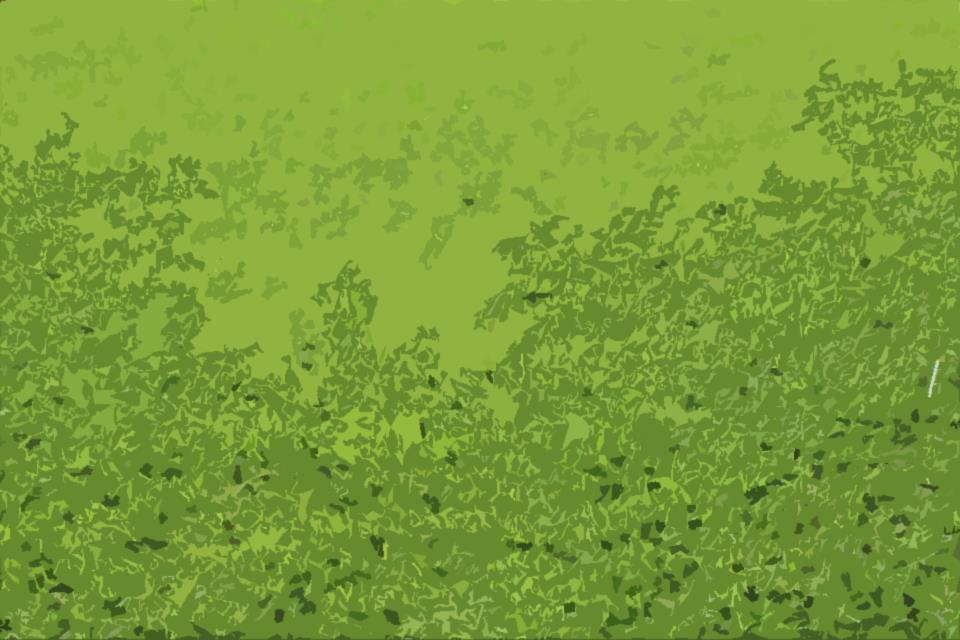 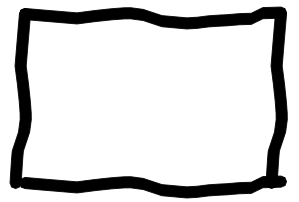 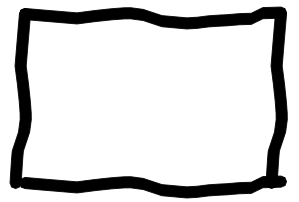 เมื่อก่อน
ตอนนี้
แก้กฎหมายให้แล้ว 12 แห่ง
สถานอุดมศึกษา         มีปัญหา
- พ.ร.บ. ให้ ร.ร. นายร้อย จ.ป.ร.    สอนปริญญาเอกได้
- พ.ร.บ. สถาบันวิทยาลัยชุมชน
- ร.ร. นายร้อยตำรวจ
- ราชวิทยาลัยจุฬาภรณ์
- สถาบันบัณฑิตพัฒนศิลป์    
- ม. ธรรมศาสตร์	- ม. สงขลานครินทร์           - ม. เกษตรศาสตร์             - ม. กาฬสินธุ์
- ม. ศรีนครินทรฯ              - ม. สวนดุสิต
- ม. ขอนแก่น
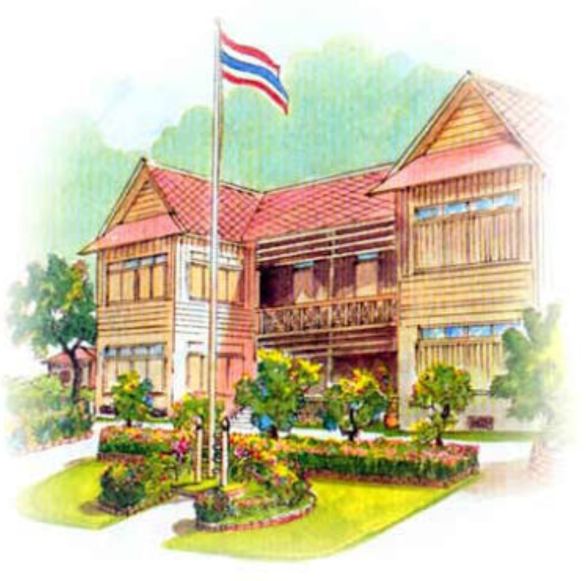 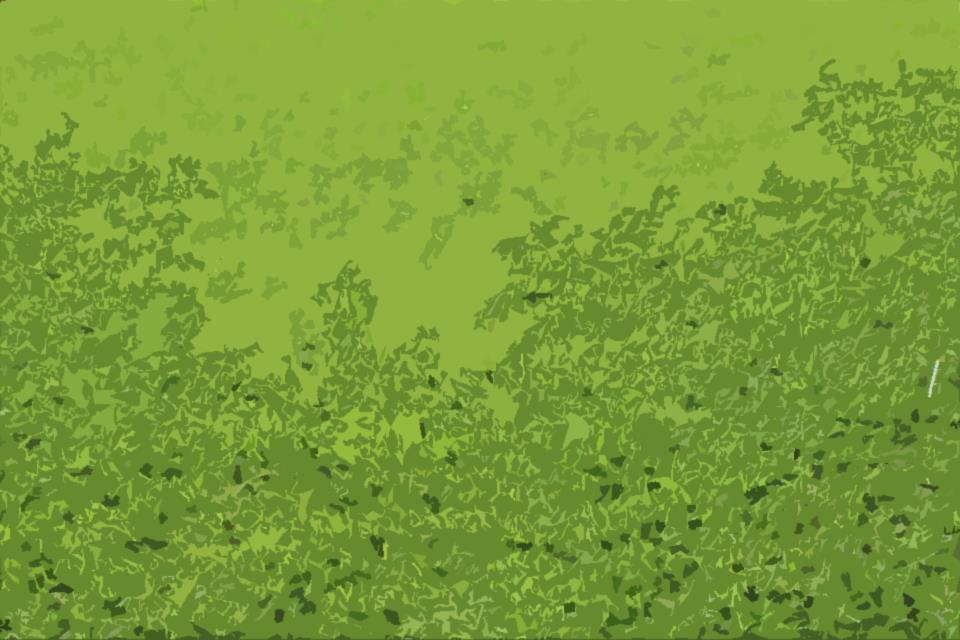 เศรษฐกิจ
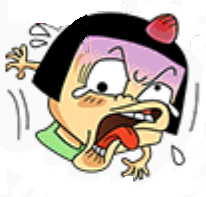 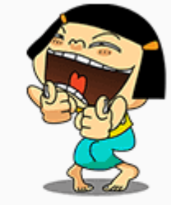 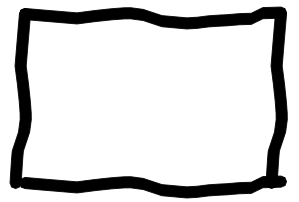 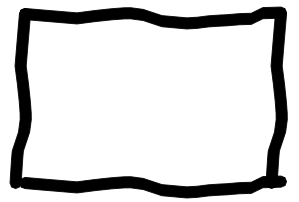 เมื่อก่อน
ตอนนี้
- แก้ไข พ.ร.บ. ลิขสิทธิ์
1. ลิขสิทธิ์นักแสดงถูกละเมิด
2. ไม่มีกฎหมายคุ้มครอง    ความลับทางการค้า
- พ.ร.บ. ความลับทางการค้า
- พ.ร.บ. การยางแห่งประเทศไทย
3. ยางราคาตก    คุณภาพยางตกต่ำ
- แก้ไข พ.ร.บ. ล้มละลาย
4. ล้มละลายไม่เป็นธรรม
- พ.ร.บ. หลักประกันทางธุรกิจ
5. ไม่มีหลักประกัน  ทำธุรกิจยาก
- แก้ไขประมวลรัษฎากร  ลดภาษีเงินได้นิติบุคคล
6. ภาษีนิติบุคคลสูง
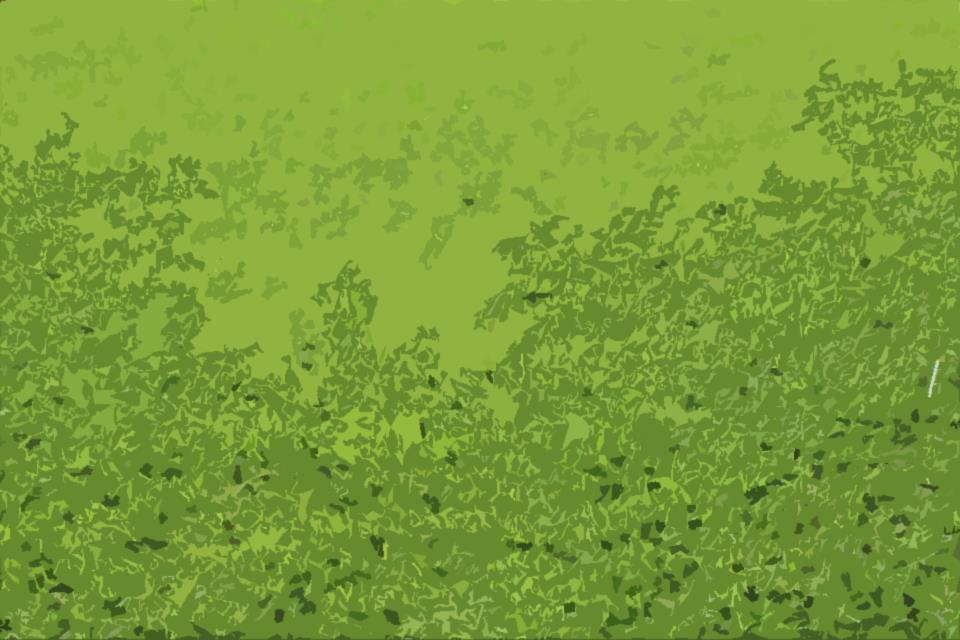 ความยุติธรรม
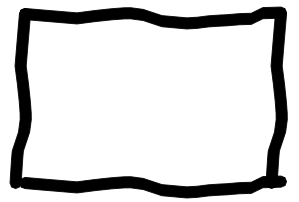 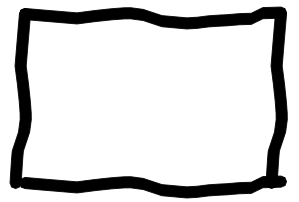 ตอนนี้
เมื่อก่อน
- แก้ไข พ.ร.บ. จราจรทางบก (ส่งใบสั่งทาง    ไปรษณีย์ จ่ายค่าปรับตามใบสั่งได้หลายวิธี)
- แก้ไขกฎหมายให้คดีแพ่งยุติชั้นอุทธรณ์
- แก้ไขกฎหมายให้ติดอุปกรณ์ติดตามตัว  ผู้ถูกประกันตัว
- แก้ไขกฎหมายให้โอนคดีง่ายขึ้น
- แก้ไข พ.ร.บ.ค่าเสียหายคดีอาญา
- พ.ร.บ. กองทุนยุติธรรม
- เข้าถึงยาก  ยุ่ง ล่าช้า แพง
- คนจนมีคดี ช่วยได้ไหม   (ค่าใช้จ่ายทนาย ประกัน   พยาน ค่าเสียหาย)
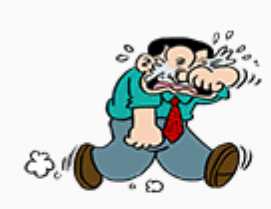 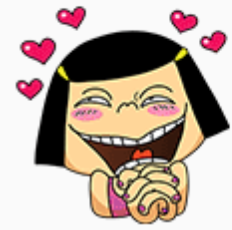 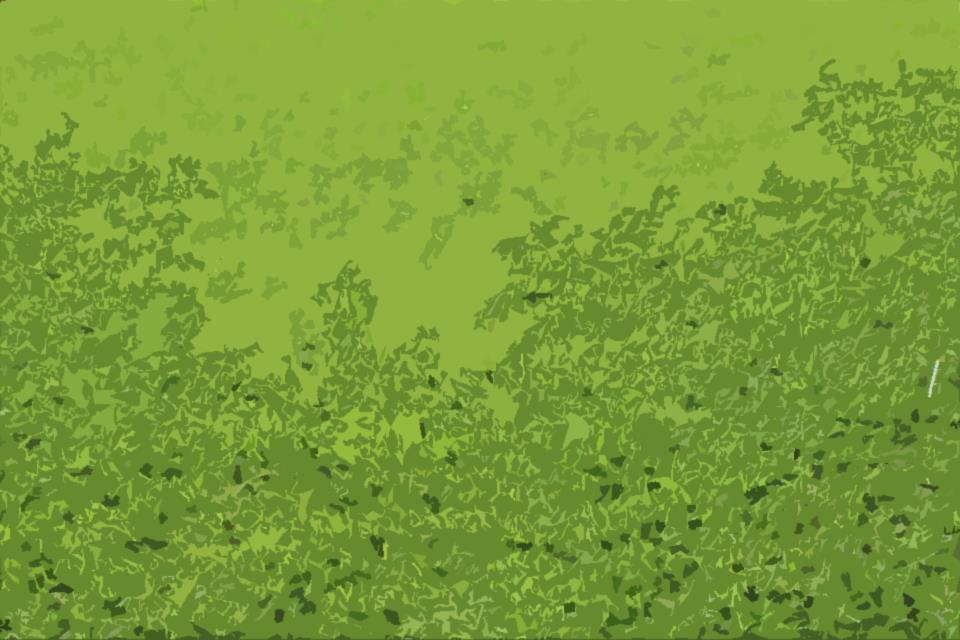 อย่าปล่อยให้คนโกงลอยนวล
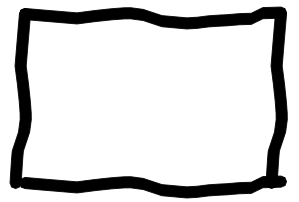 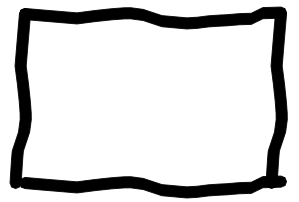 เมื่อก่อน
ตอนนี้
- ดำเนินคดีทุจริตใหญ่ ๆ เกือบ 30 เรื่อง
- พ.ร.บ. จัดตั้งศาลอาญาคดีทุจริต
- ตั้ง ศอ.ตช. ร่วมมือกับ สตง. ป.ป.ช. ป.ป.ท.   ป.ป.ง. DSI ตรวจสอบทุจริต
- ใช้ ม. 44 สั่งพักงาน
- แก้ไขกฎหมายให้สอบวินัยข้าราชการ  หลังเกษียณหรือลาออกได้
คดีทุจริตล่าช้า
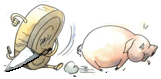 ทุจริต
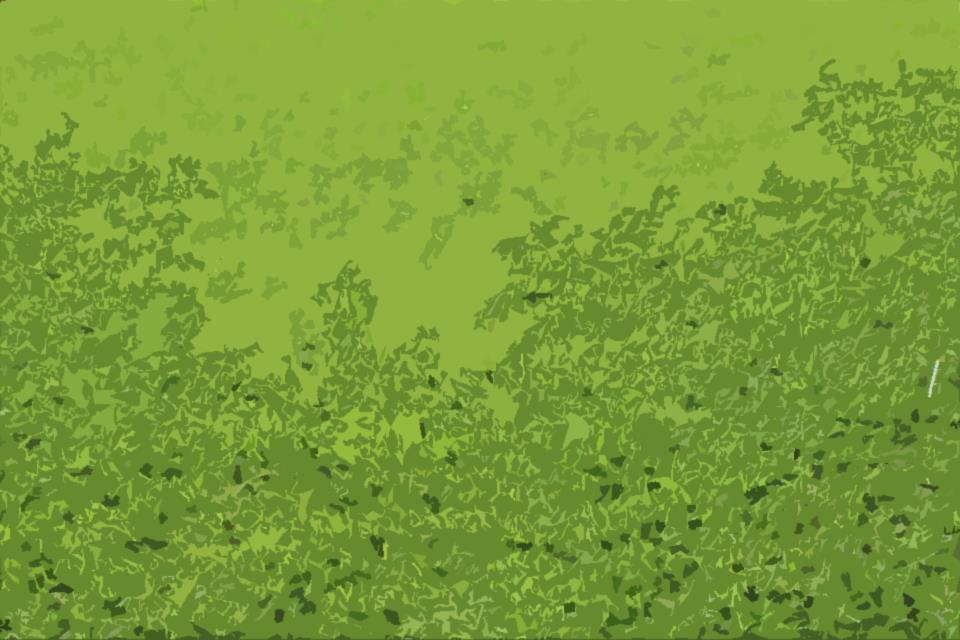 การจัดการปัญหาทุจริตเป็นวาระแห่งชาติ
2. ประชาสัมพันธ์ (สร้างความรับรู้ความเข้าใจ)
1. ปฏิบัติ (ไม่โกงเสียเอง)
- หัวไม่ส่าย หางไม่กระดิก
- หลักสูตรสำนึกข้าราชการไทยไม่โกง
- โตไปไม่โกง
- กรรมสนองโกง
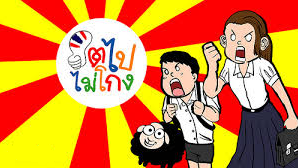 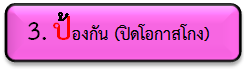 4. ปราบปราม
- ศอ.ตช. / คตช. กระทรวง
- พักงาน (270 ราย เอาออก 50 ราย)
- ศาลอาญาคดีทุจริต
- หนีคดี ไม่ขาดอายุความ / คดีจบที่ศาลอุทธรณ์
- เกษียณก็ยังสอบวินัยได้ 3 ปี
- ติดตามคดีเก่า เอาตัวมาลงโทษ
- พ.ร.บ. อำนวยความสะดวกฯ
- พ.ร.บ. จัดซื้อจัดจ้าง
- พ.ร.บ. ผลประโยชน์ขัดกัน
- e-Bidding / e-Payment / app มือถือ
- สัญญาคุณธรรม
5. ปกป้องคนดี
- ยกย่องคนสุจริต
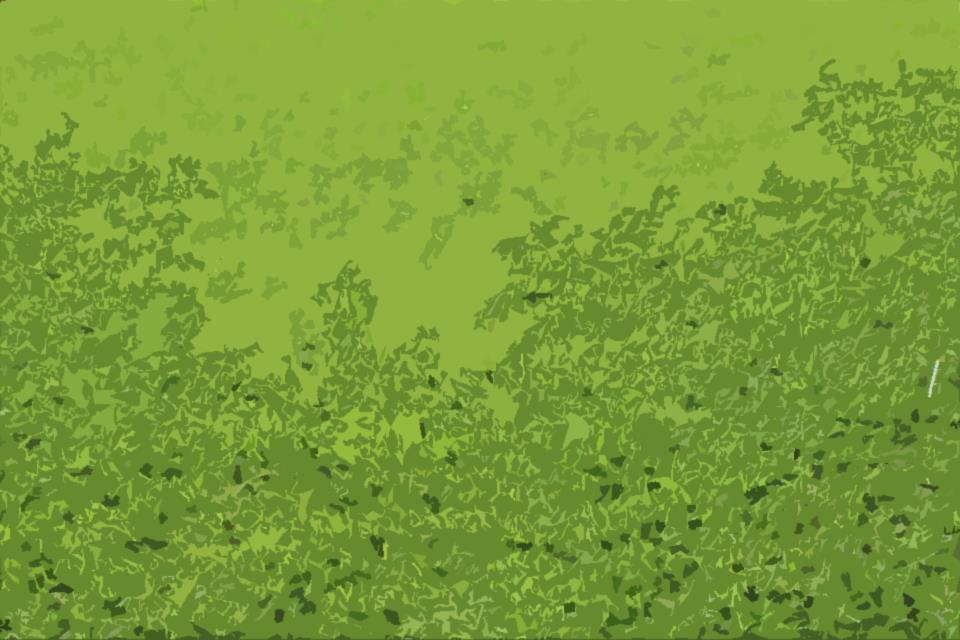 คดีสำคัญ
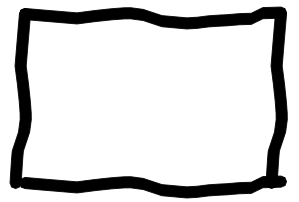 คดีโครงการรับจำนำข้าว, แทรกแซงมันสำปะหลัง, ข้าวโพด
คดีวัดพระธรรมกาย
คดีสหกรณ์คลองจั่น
คดีสนามฟุตซอล
คดีทุจริต กทม. 
คดีบ่อบำบัดน้ำเสียคลองด่าน
คดี บริษัทฟิลลิป มอริส นำเข้าบุหรี่
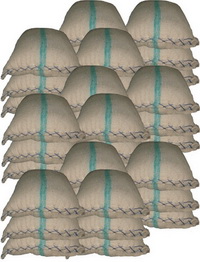 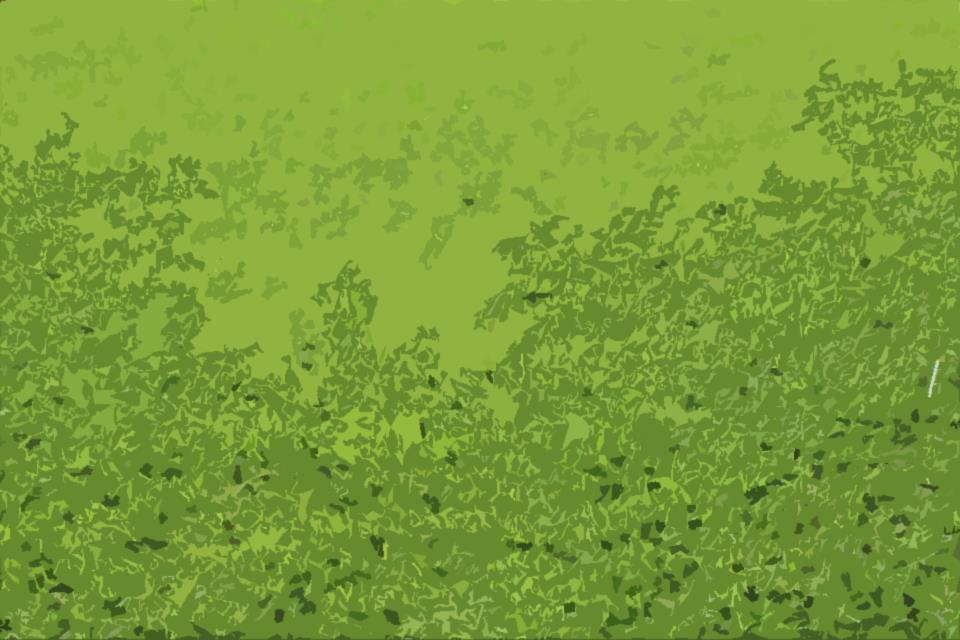 คดีสำคัญ
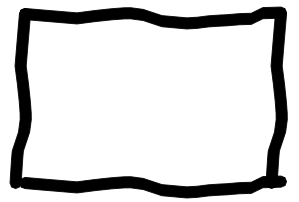 คดีภาษีสรรพสามิต
คดี GT 200
คดีอุทยานราชภักดิ์
คดีวอลเตอร์ บาว (ศาลเยอรมัน)
คดีบุกรุกที่ภูทับเบิกสร้างรีสอร์ต
คดีบุกรุกอุทยาน ป่าสงวนภาคใต้
                    ฯลฯ
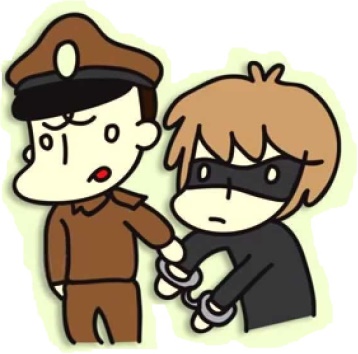 ศอ.ตช.
DSI
ป.ป.ง.
สตง.
ป.ป.ช.
ป.ป.ท.
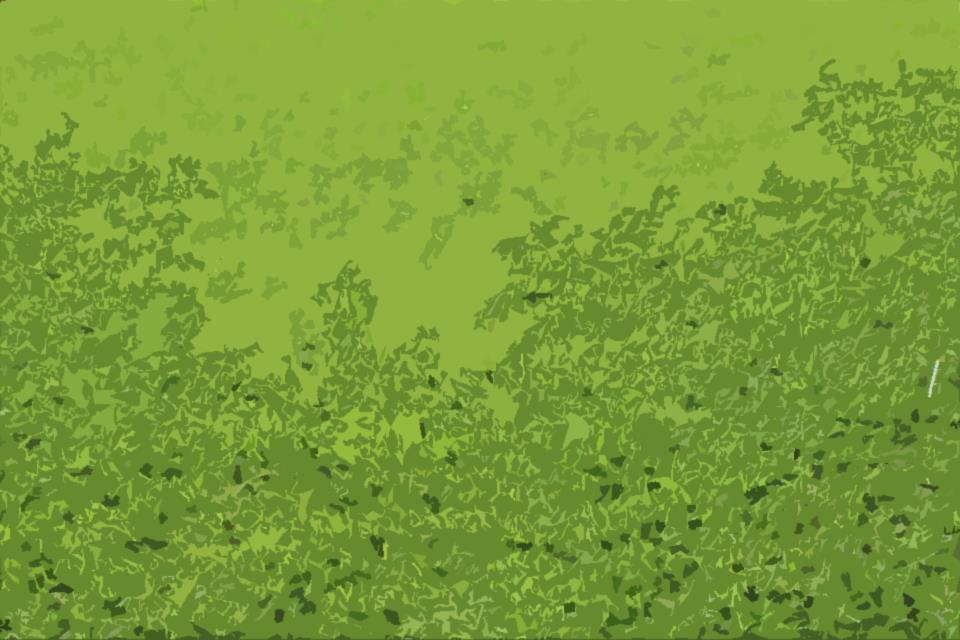 ระบบราชการ
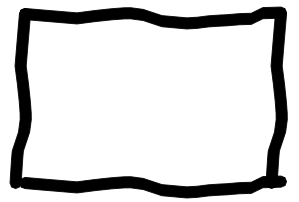 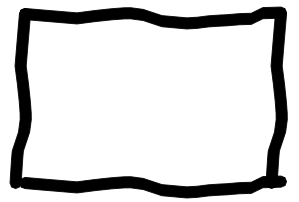 ตอนนี้
เมื่อก่อน
การติดต่อราชการ ขออนุญาต                  สร้างบ้าน ตั้งโรงงาน จดทะเบียน
พ.ร.บ. อำนวยความสะดวกฯ
  - ต้องทำคู่มือติดต่อราชการ
  - กำหนดวันแล้วต้องทำให้ได้
  - จะเอาเอกสารอะไรต้องบอกก่อน  - ลดขั้นตอนลง
  - ตั้งศูนย์บริการร่วม
  - ทบทวนกฎหมายทุก 5 ปี
ช้า
เรียกโน่นเรียกนี่
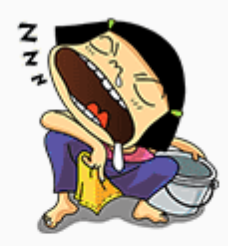 ขั้นตอนยาว
เรียกใต้โต๊ะ
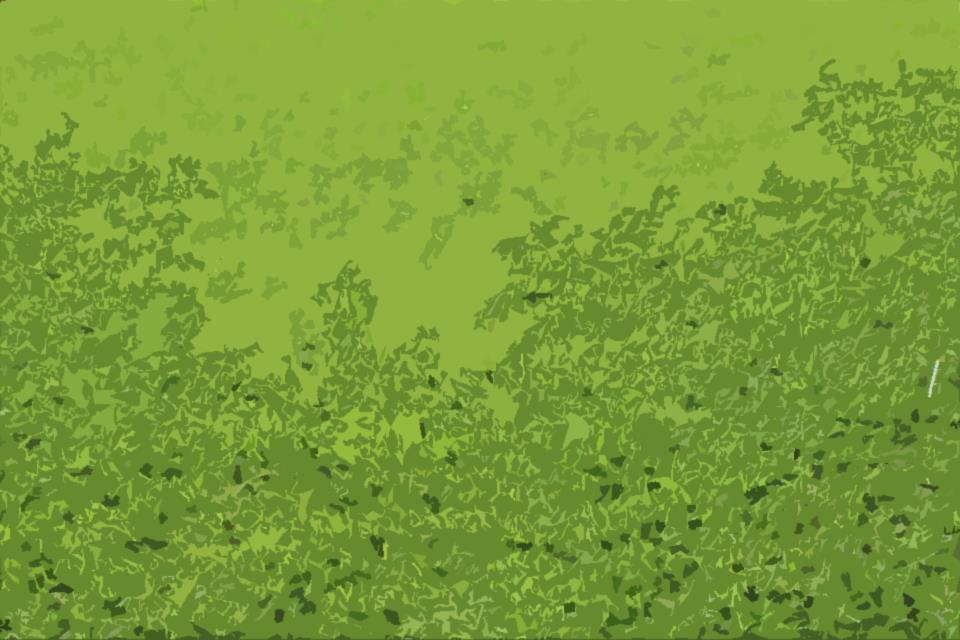 ไทยในสายตาโลก
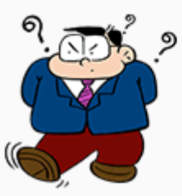 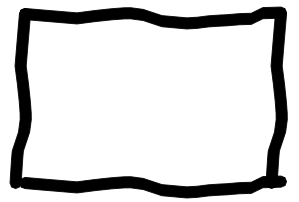 เมื่อก่อน
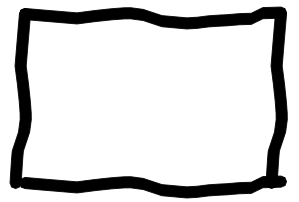 ตอนนี้
- ออก พ.ร.บ. พ.ร.ก. ใช้ ม. 44 
   แก้ปัญหา 
   IUU และการบินพลเรือน (ICAO)

- อันดับดีขึ้นกว่าเดิม	
  CPI : 76 (เดิม 102)
  IMD Competitiveness : 28 (เดิม 30) 
  UN e-Government : 77 (เดิม 102)
เขาเตือนแล้วยังไม่ทำ เขาจะตัดสิทธิประเทศไทยอยู่แล้ว
- เรื่องประมง แรงงานทางทะเล   การค้ามนุษย์ ส่งออกมีปัญหา
- เรื่องการบิน มาตรฐานการบิน                มีปัญหา (ธงแดง)
- จัดอันดับความยาก-ง่าย  ในการทำธุรกิจในไทย
- จัดอันดับภาพลักษณ์ไทยด้านคอรัปชั่น
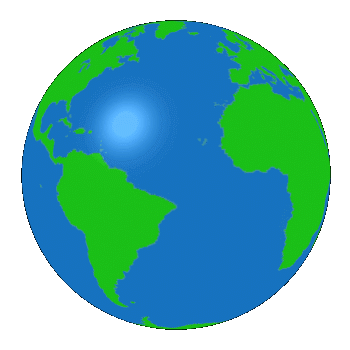 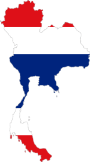 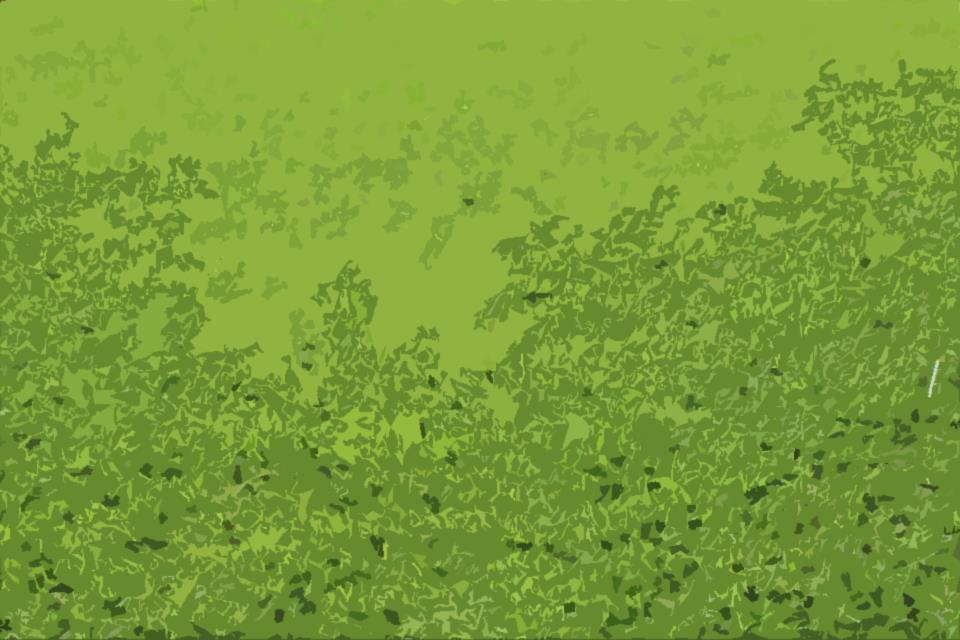 - คสช. ควบคุมเบ็ดเสร็จ ใช้กฎอัยการศึก
- มีรัฐธรรมนูญชั่วคราว / คสช. ลดอำนาจลงเหลือแค่ ม.44
ยกเลิกกฎอัยการศึก
มีรัฐธรรมนูญใหม่ ผ่านประชามติ
สภาพปัญหา
คดีที่เคยขึ้นศาลทหารให้ขึ้นศาลยุติธรรม
มีรัฐบาล
ยกเลิกการห้ามออกนอก
เวลา
ก.ย. 59
เม.ย. 58
ก่อน พ.ค. 57
พ.ค. – ส.ค. 57
ส.ค. 57
ก.ย. 57
พ.ค. 59
ส.ค. 59
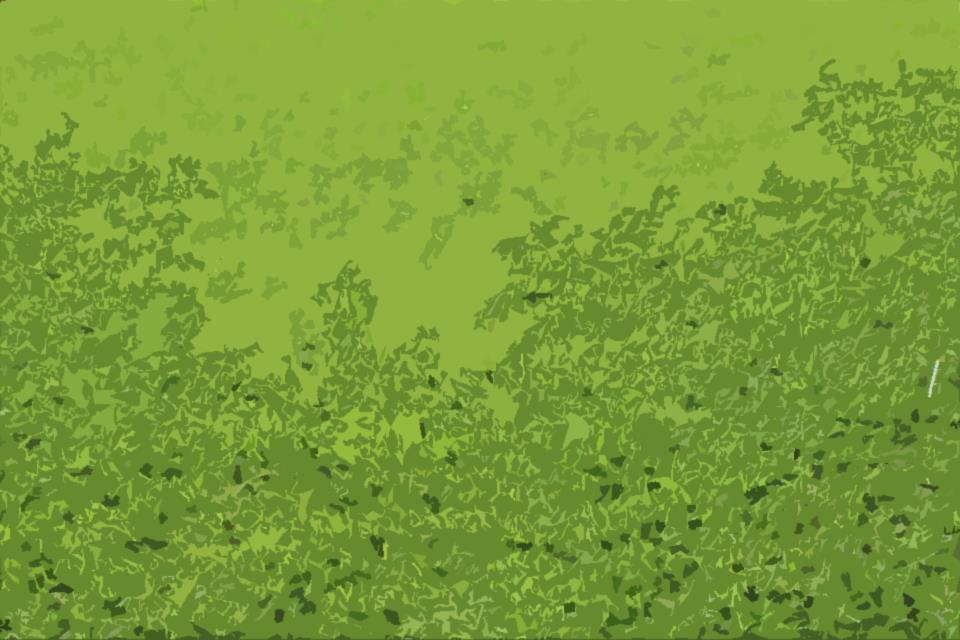 ?
เหลืออีกปีกว่า จะทำอะไรต่อ
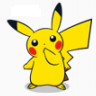 ผลักดันกฎหมายตามนโยบาย
ผลักดันกฎหมายตามรัฐธรรมนูญ
ประมาณ 50 ฉบับ เช่น 
- พ.ร.บ. วิธีการงบประมาณ
- พ.ร.บ. เขตเศรษฐกิจพิเศษ
- พ.ร.บ. สรรพสามิต
- พ.ร.บ. ศุลกากร
- พ.ร.บ. จัดซื้อจัดจ้าง
- พ.ร.บ. ภาษีที่ดินและสิ่งปลูกสร้าง
- พ.ร.บ. กองทุนกู้ยืมเพื่อการศึกษา
- ป.วิ.อ.
- พ.ร.บ. ผลประโยชน์ขัดกัน
ฯลฯ
- เสนอกฎหมายใหม่ 59 ฉบับ
- ปฏิรูปประเทศ 7 ด้าน
- จัดทำยุทธศาสตร์ชาติ 20 ปี
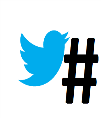 วันนี้ดีใจหนักมาก
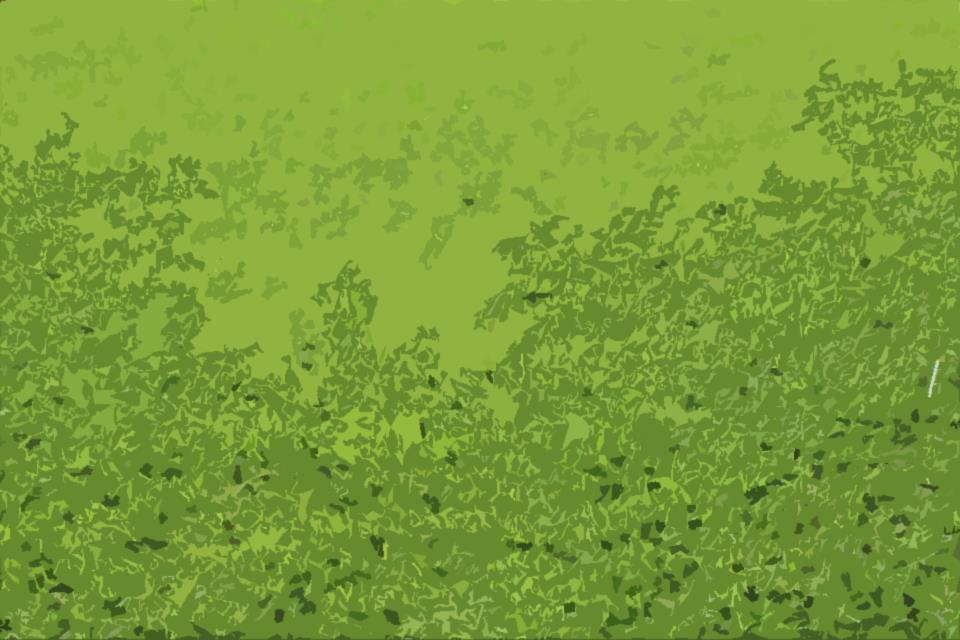 “ไม่มีกฎหมาย รัฐบาลทำงานไม่ได้”
“กฎหมายเหล่านี้ทำไว้ให้รัฐบาลหน้าใช้”
“กฎหมายเหล่านี้ทำไว้ให้ประชาชน”
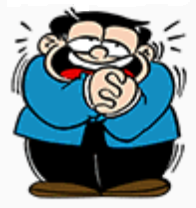 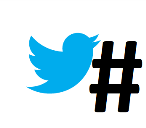 ฝากเอาไว้ในใจเธอ
35
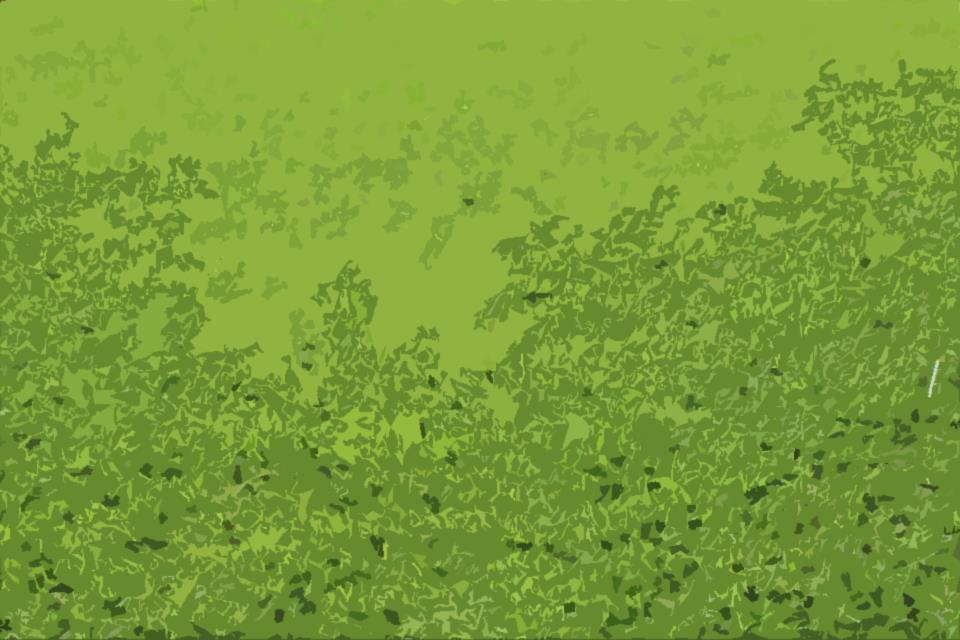 แล้วรู้หรือยัง
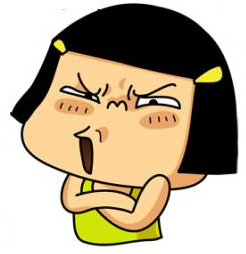 ประชาชนได้อะไร ?
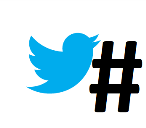 จบนะ
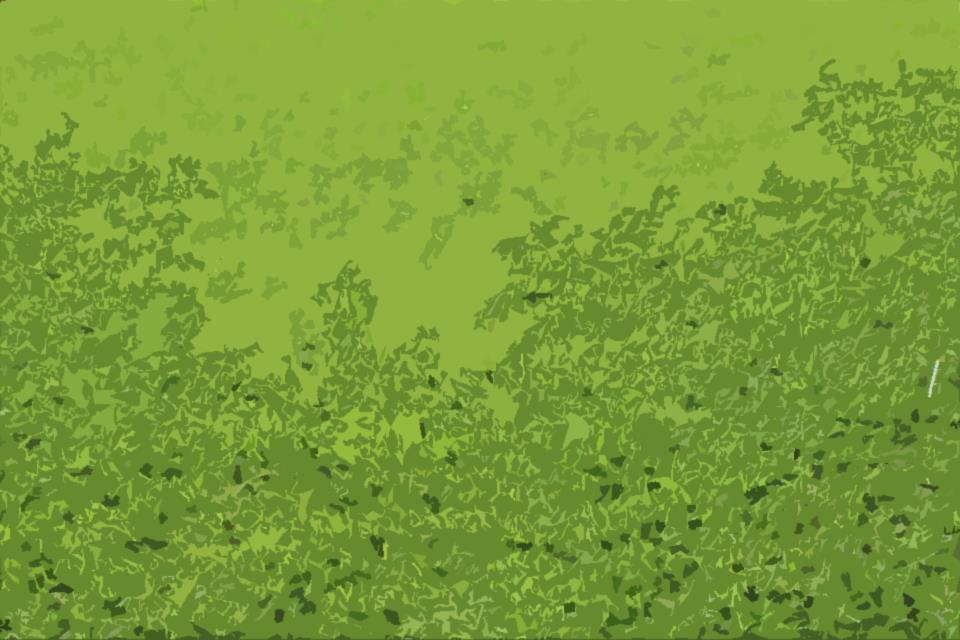 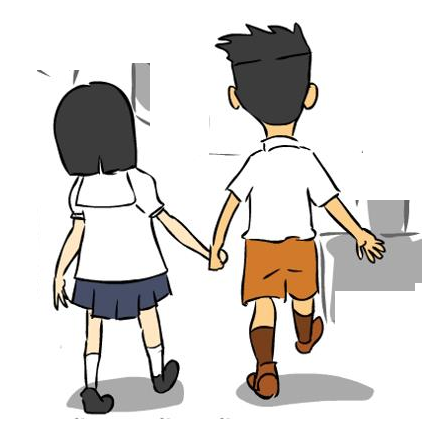 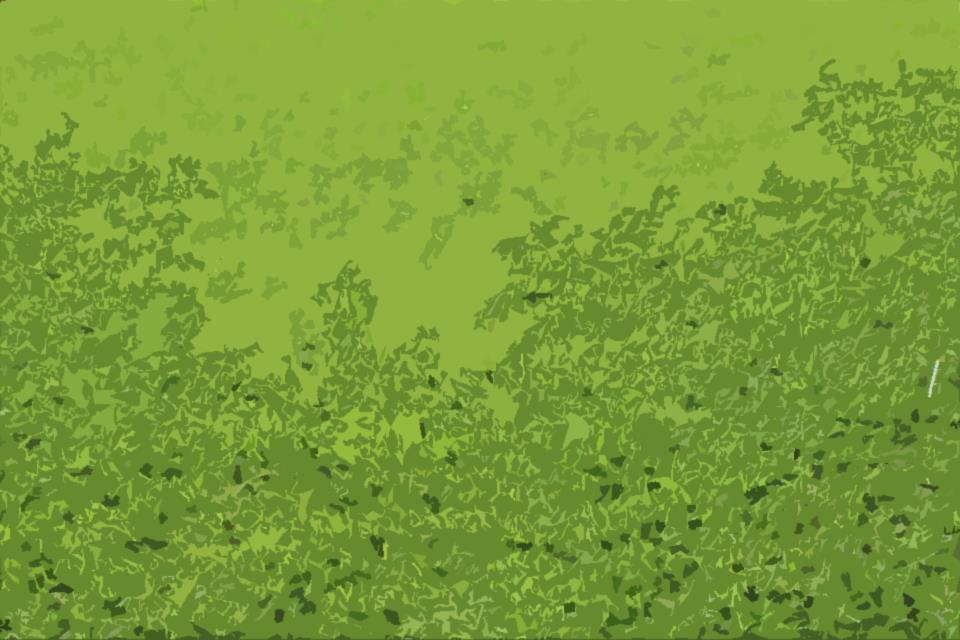 กฎหมายและกระบวนการยุติธรรม